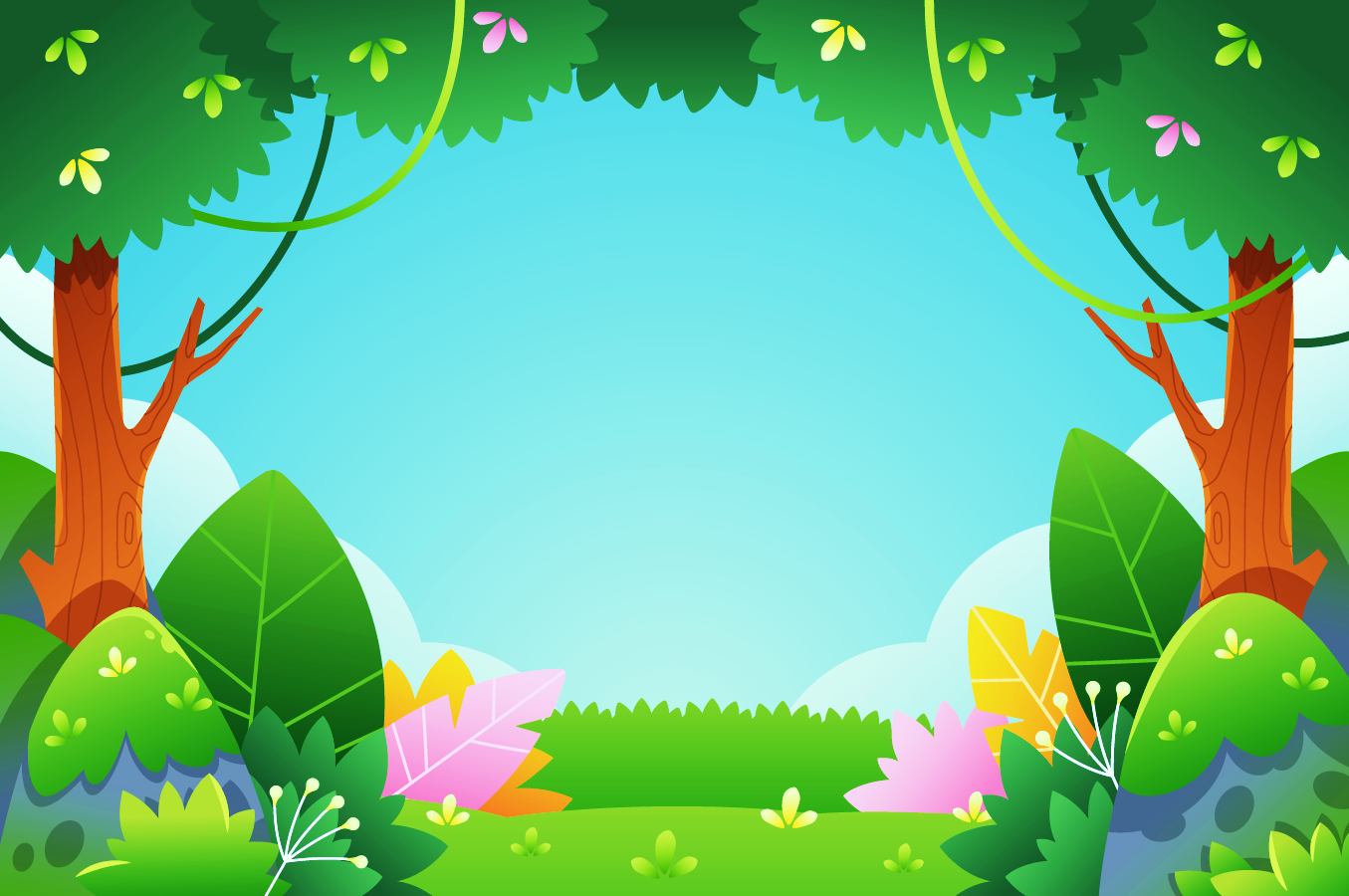 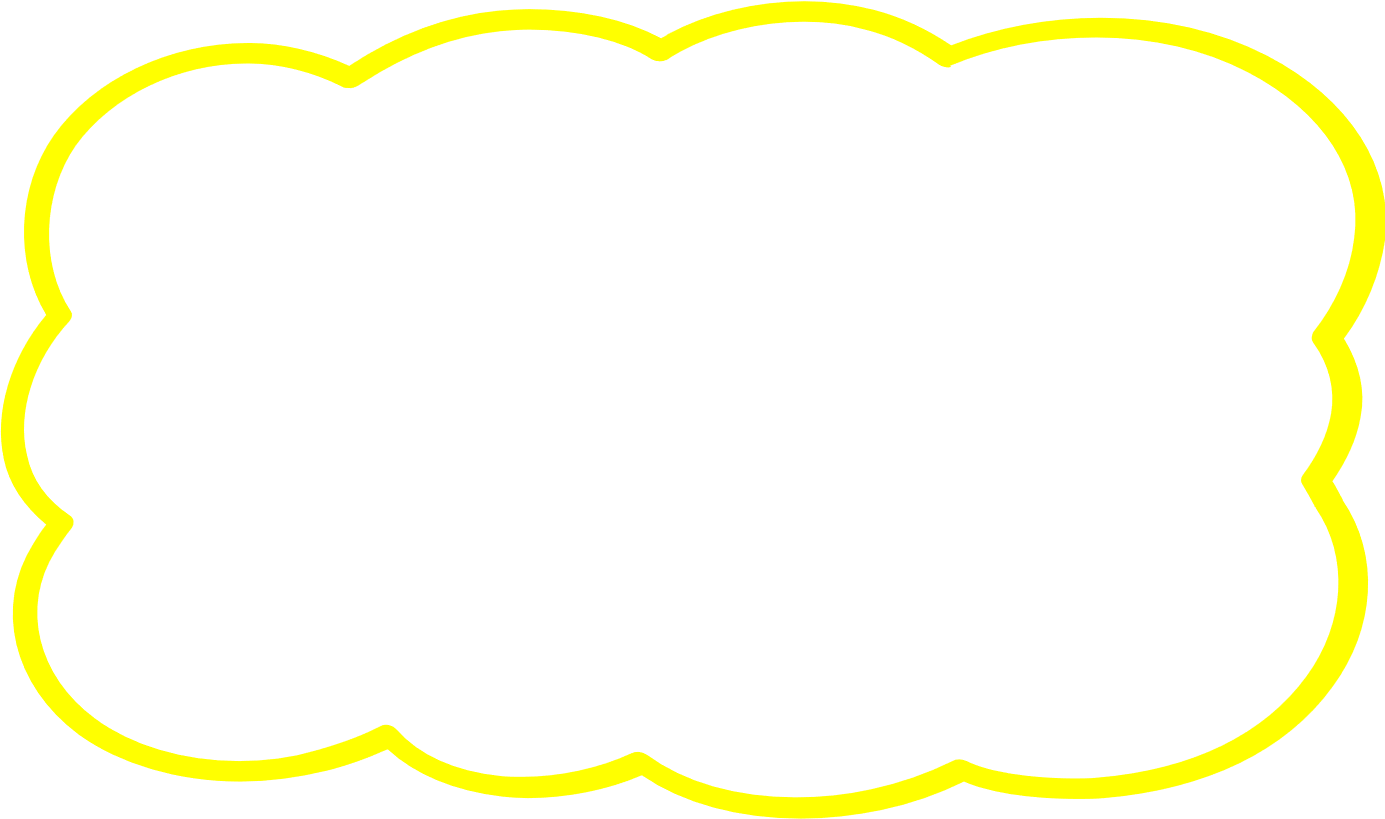 Thứ … ngày … tháng … năm …
Toán
Bài 52
Chia cho số có hai chữ số
TIẾT 4
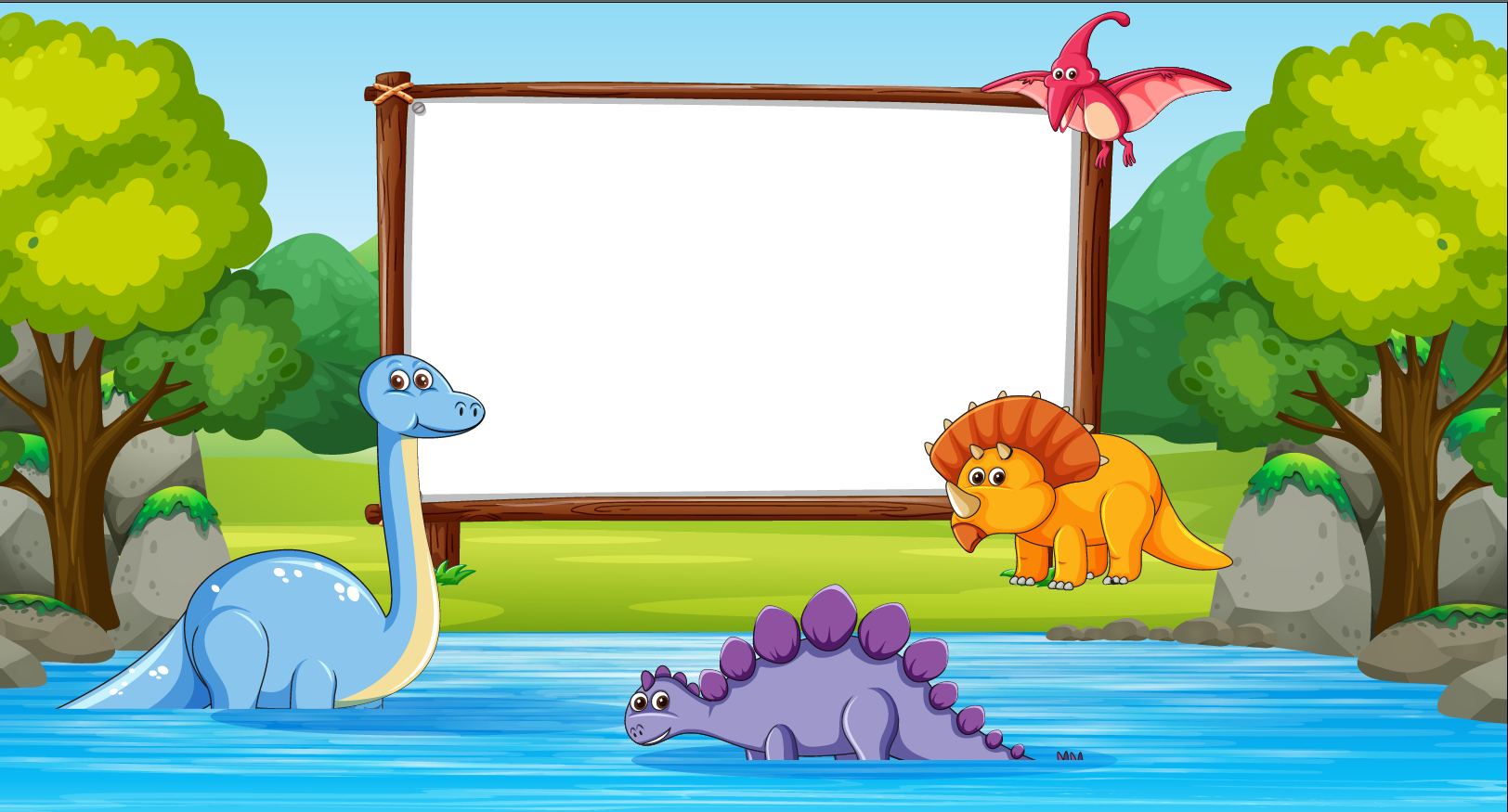 KHỞI ĐỘNG
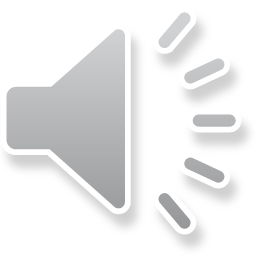 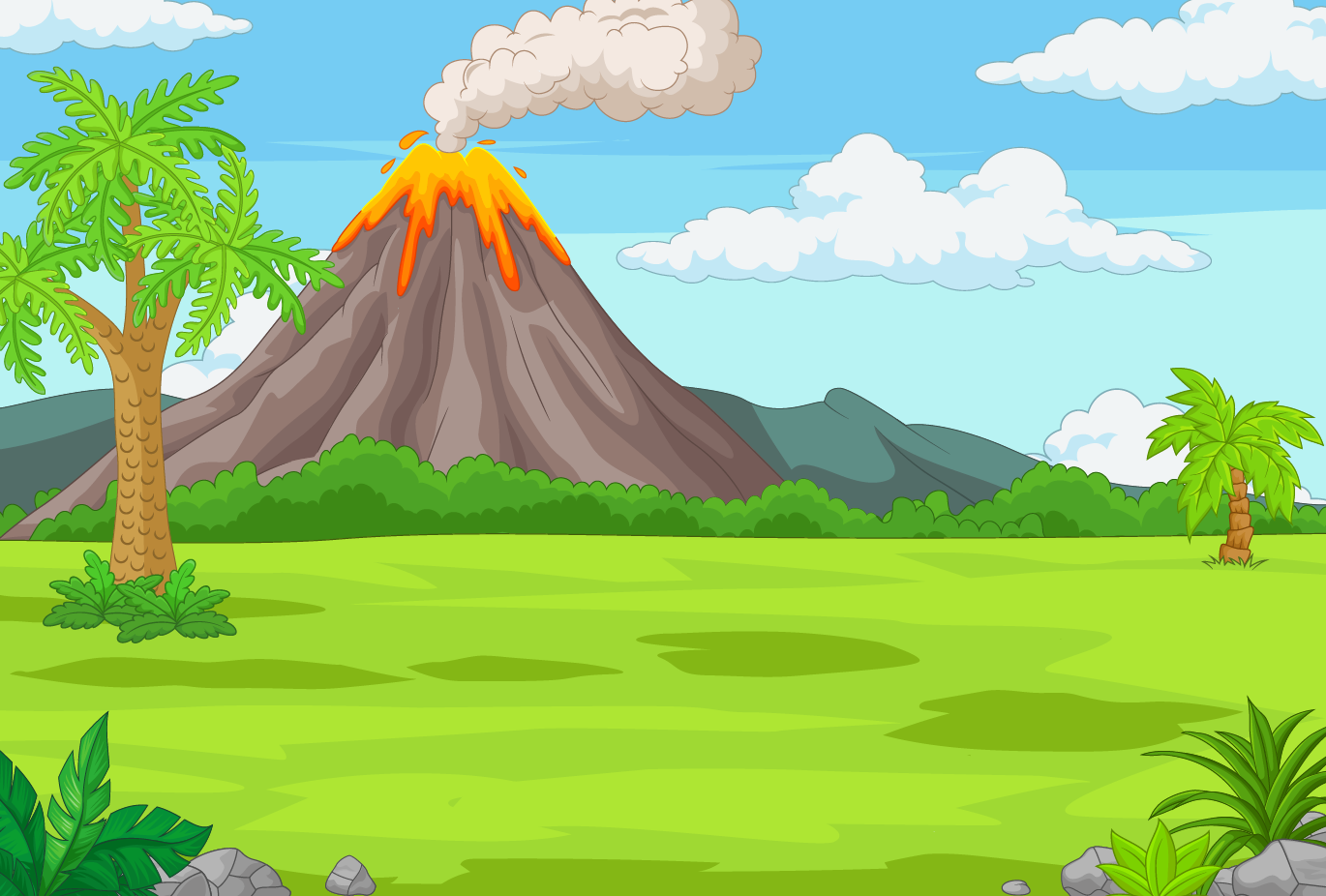 Số dư luôn .?. số chia
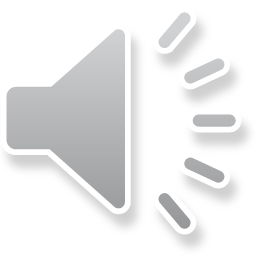 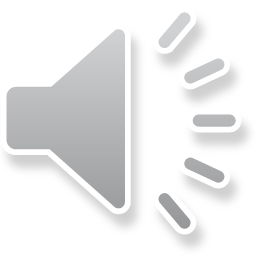 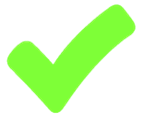 A. bé hơn
B. lớn hơn
C. bằng
[Speaker Notes: GV CLICK CHUỘT VÀO KHUNG ĐÁP ÁN  XUẤT HIỆN KẾT QUẢ ĐÚNG/SAI]
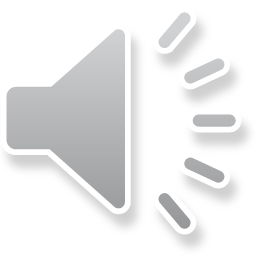 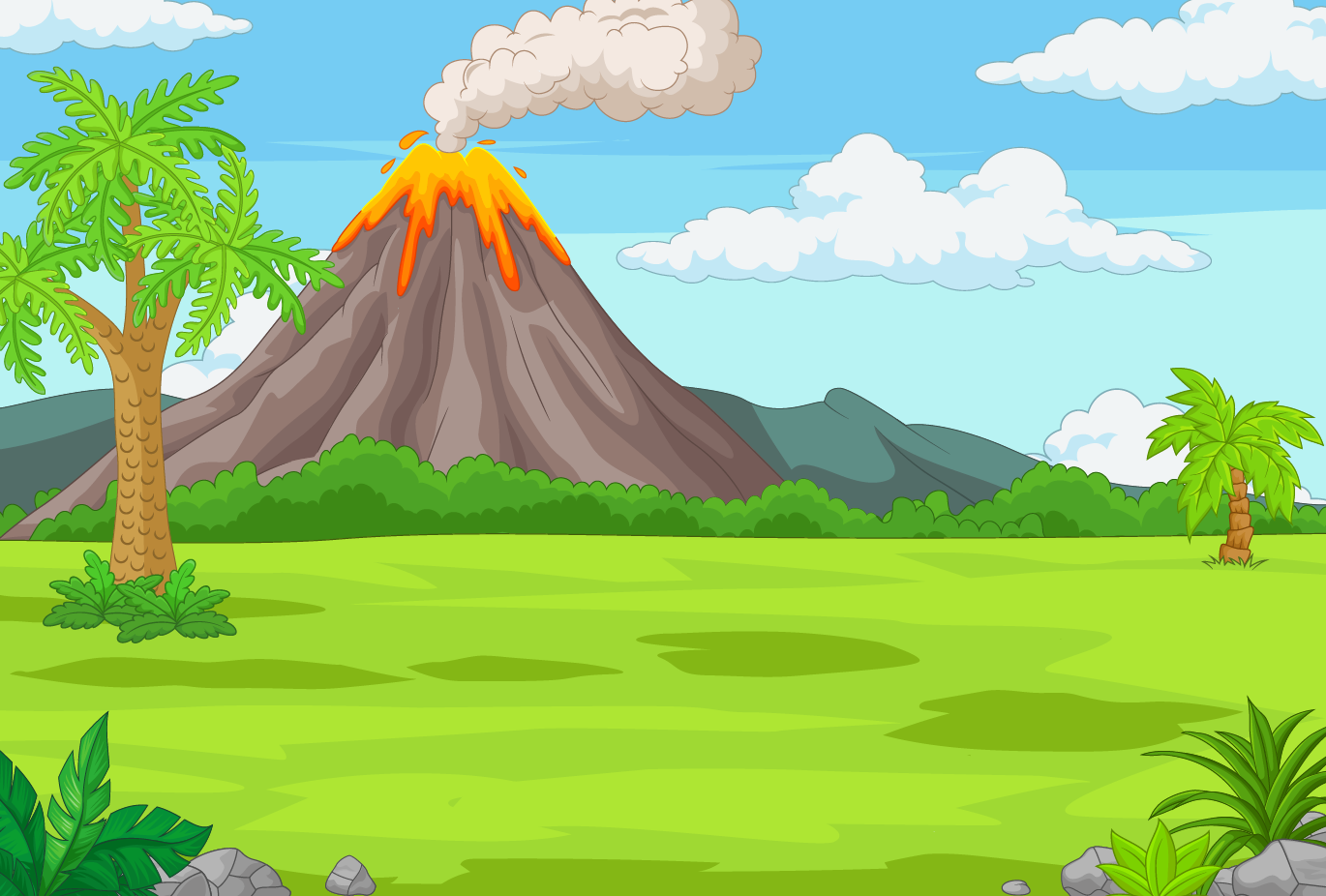 Muốn tìm số bị chia, ta lấy…
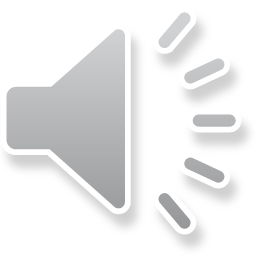 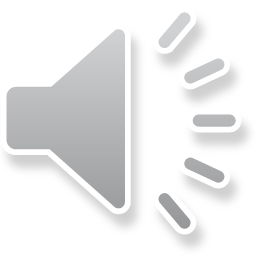 A. số chia chia với thương
B. thương chia với số chia
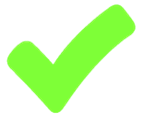 C. thương nhân với số chia
[Speaker Notes: GV CLICK CHUỘT VÀO KHUNG ĐÁP ÁN  XUẤT HIỆN KẾT QUẢ ĐÚNG/SAI]
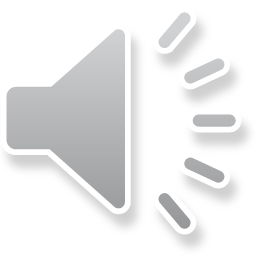 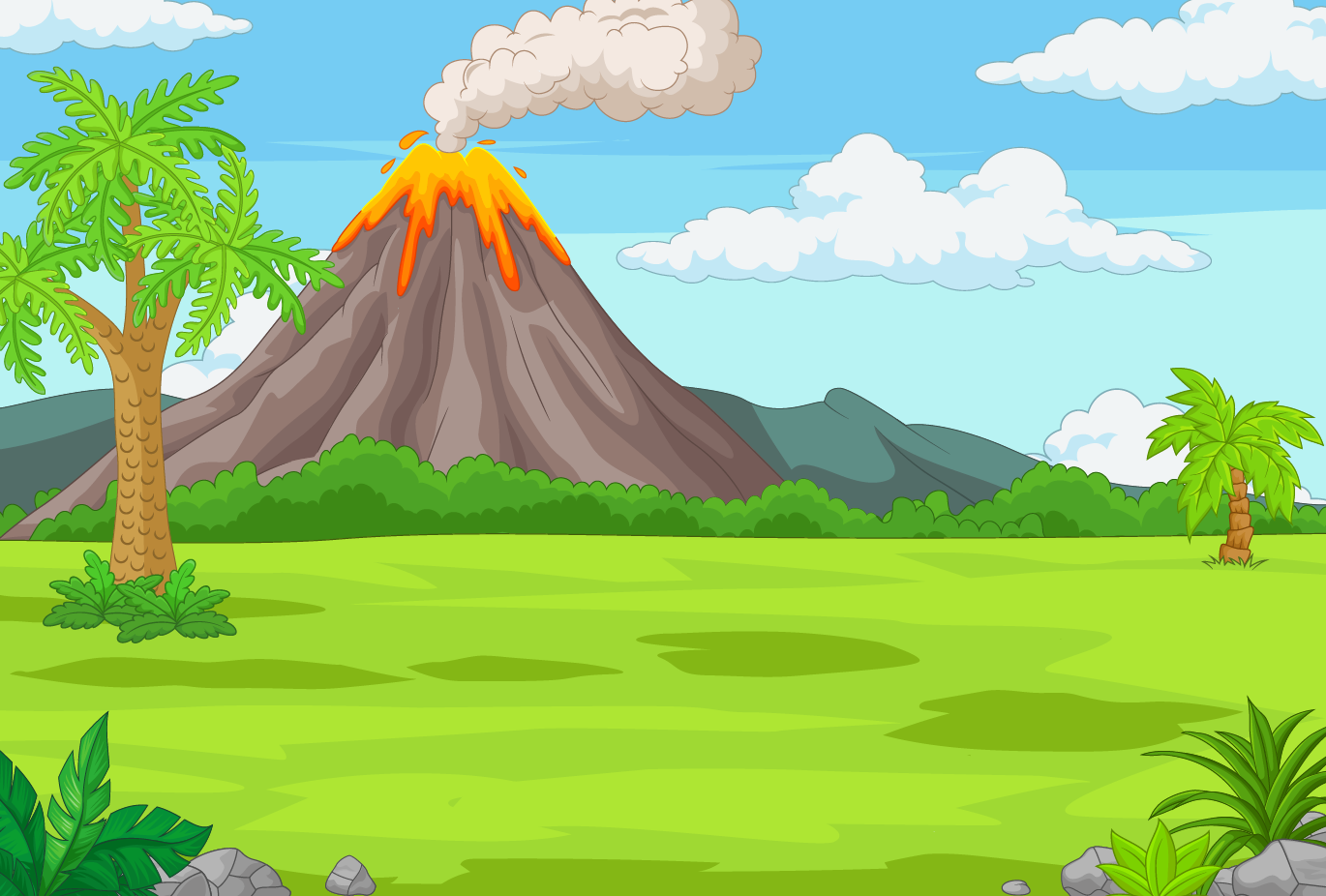 648 : ..?.. = 12
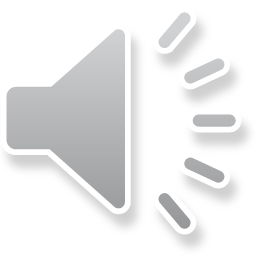 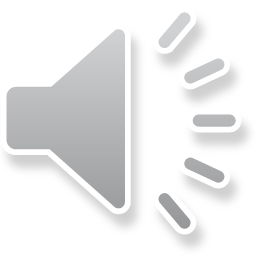 A. 50
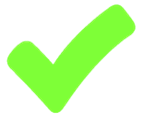 B. 54
C. 445
[Speaker Notes: GV CLICK CHUỘT VÀO KHUNG ĐÁP ÁN  XUẤT HIỆN KẾT QUẢ ĐÚNG/SAI]
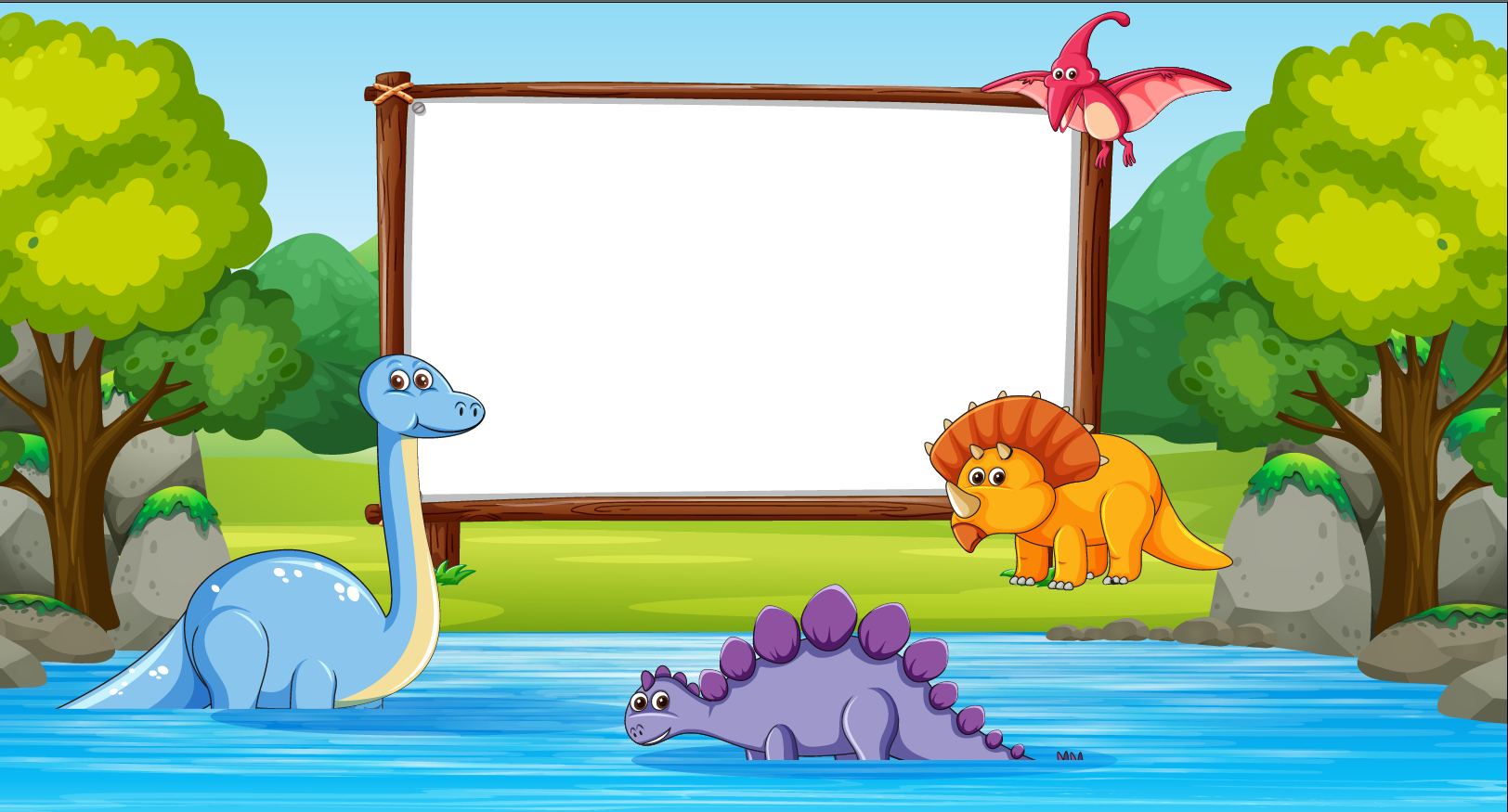 LUYỆN 
TẬP
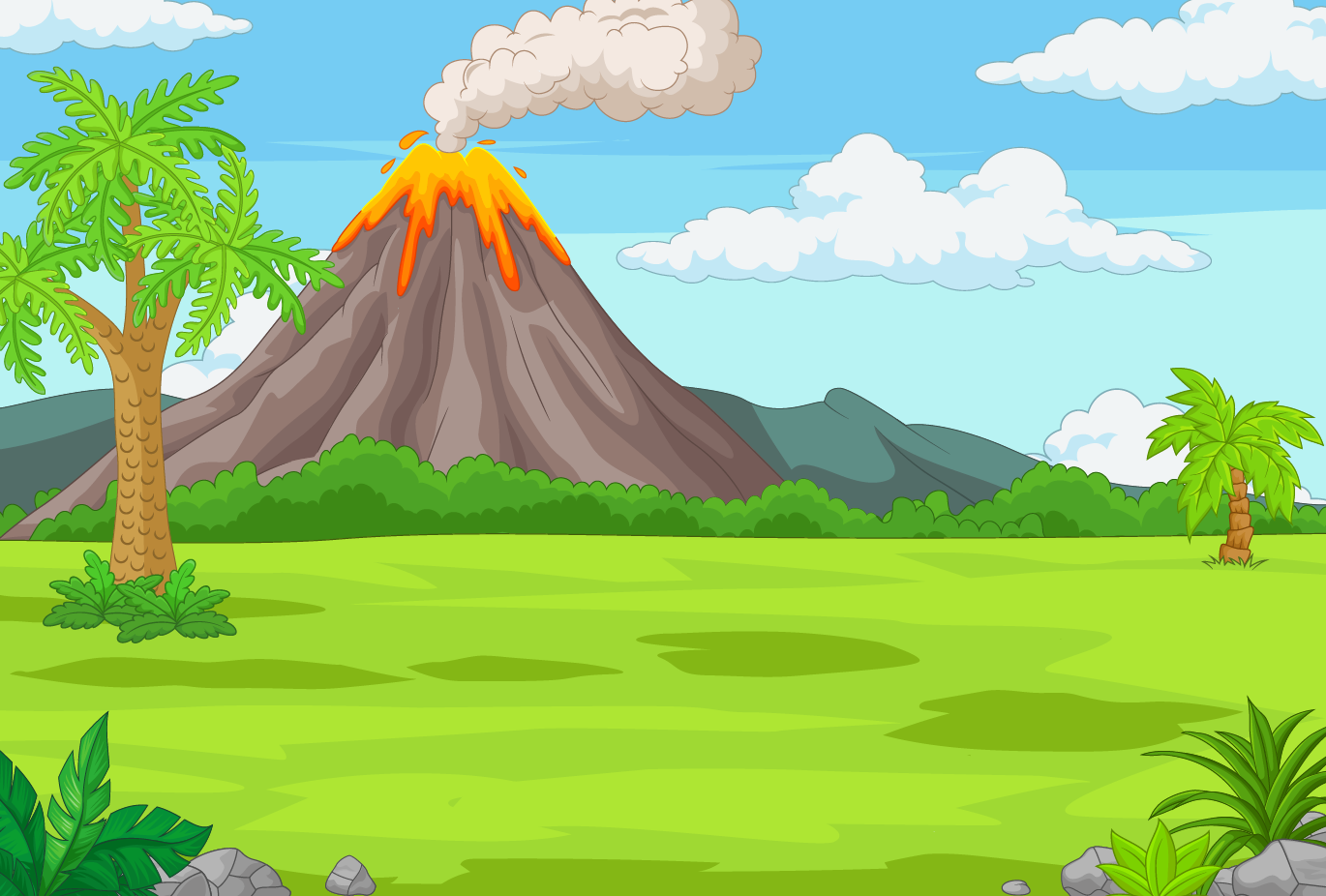 5
Một khu vườn hình chữ nhật có diện tích là 4 050 m2, chiều rộng là 45 m. 
Tính chu vi khu vườn đó.
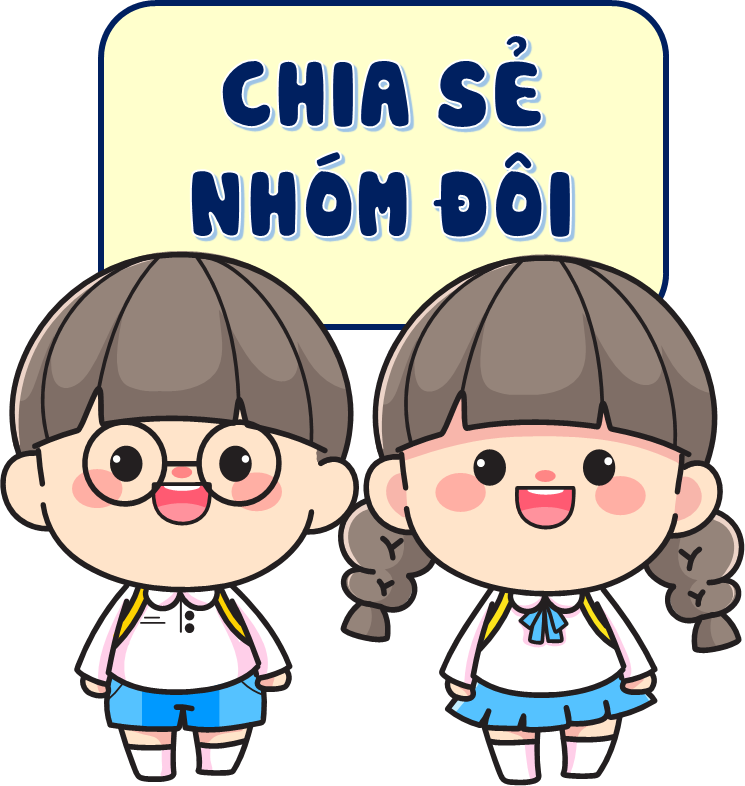 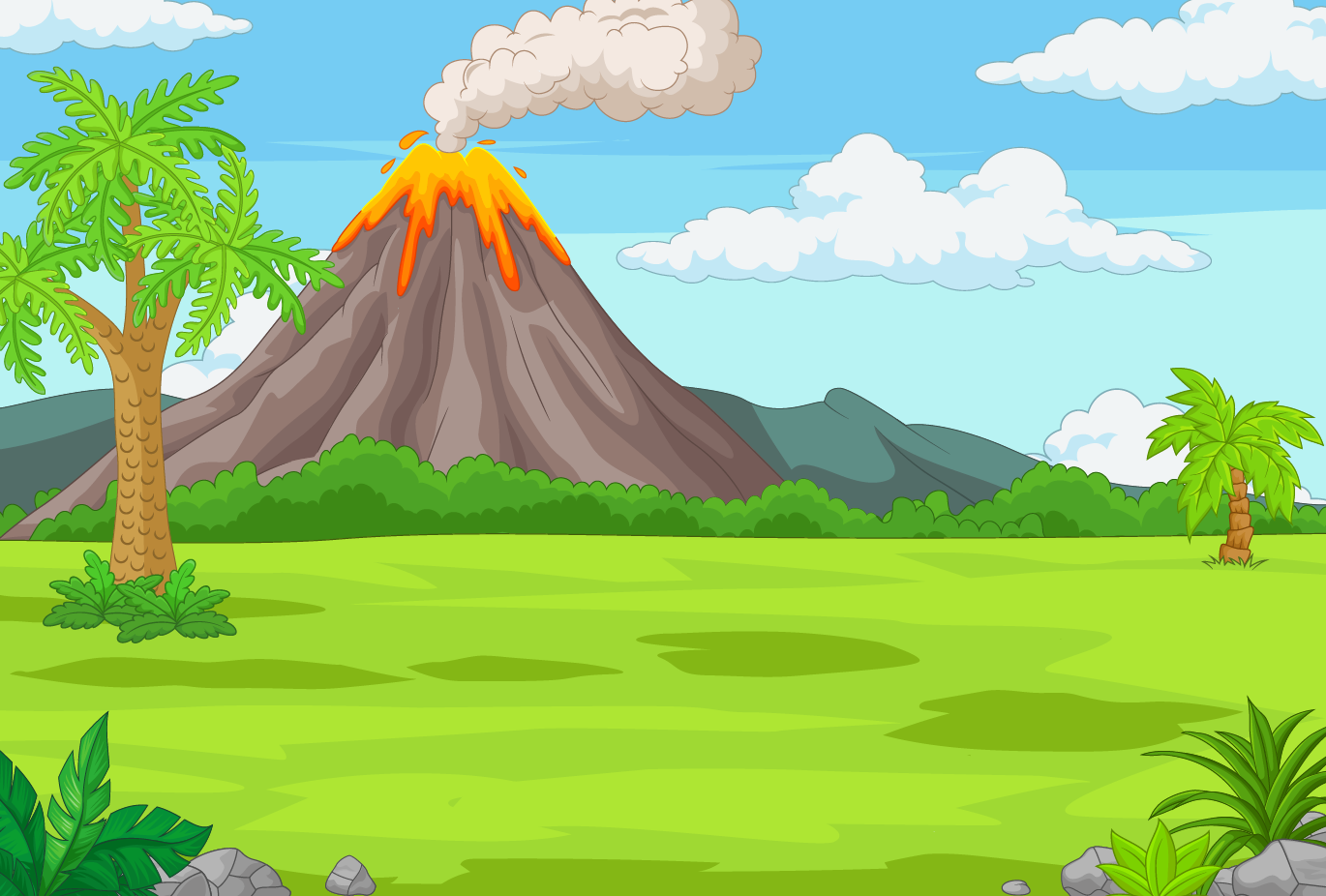 5
Nêu cách tính diện tích hình chữ nhật
Diện tích= Chiều dài × Chiều rộng
Nêu cách tính chu vi hình chữ nhật
Chu vi = (Chiều dài + Chiều rộng) x2
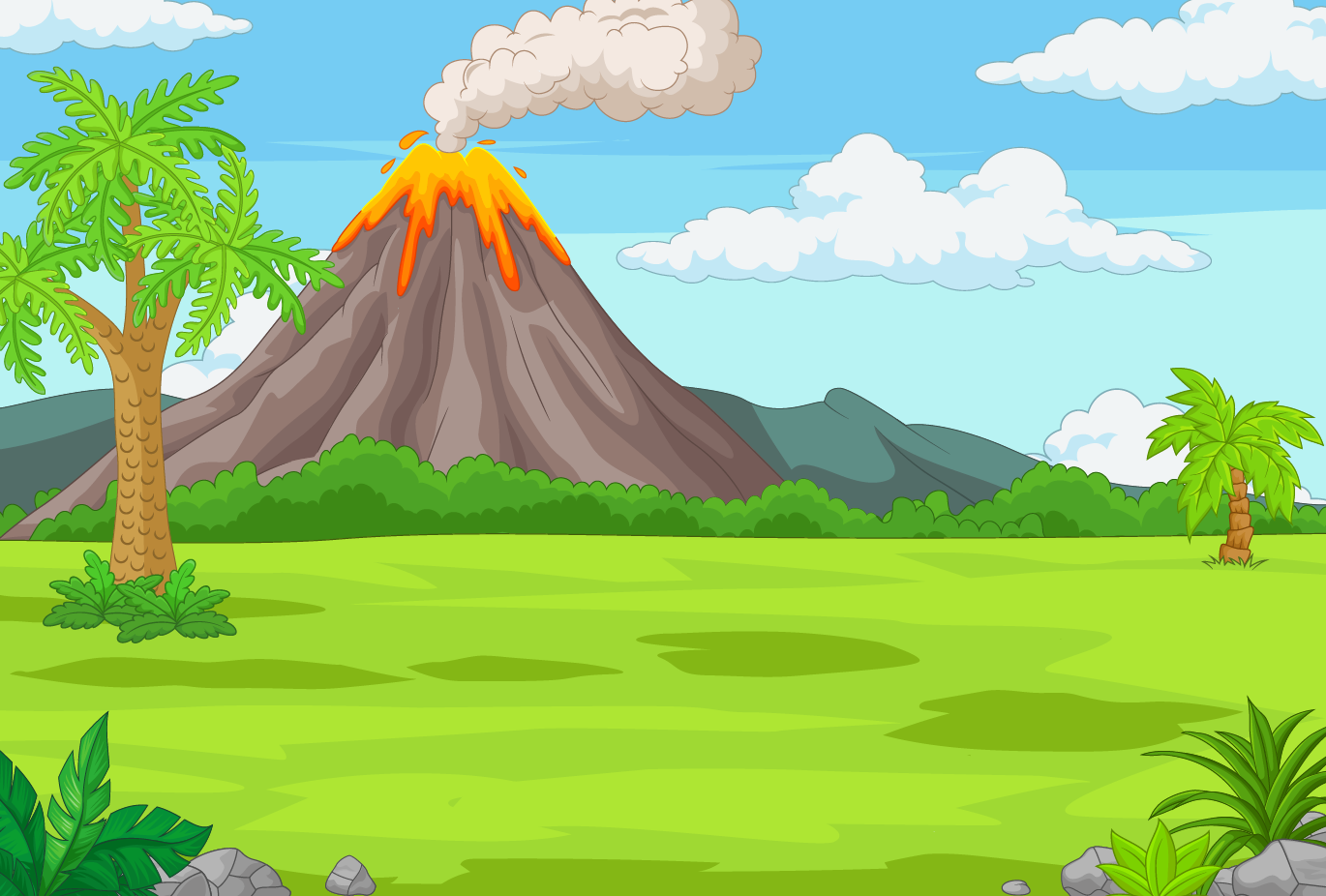 5
Bài giải
Chiều dài khu vườn hình chữ nhật là:
		4 050 : 45 = 90 (m)
Chu vi khu vườn hình chữ nhật là:
		( 90 + 45 ) x 2 = 270 ( m)
					Đáp số: 270 m
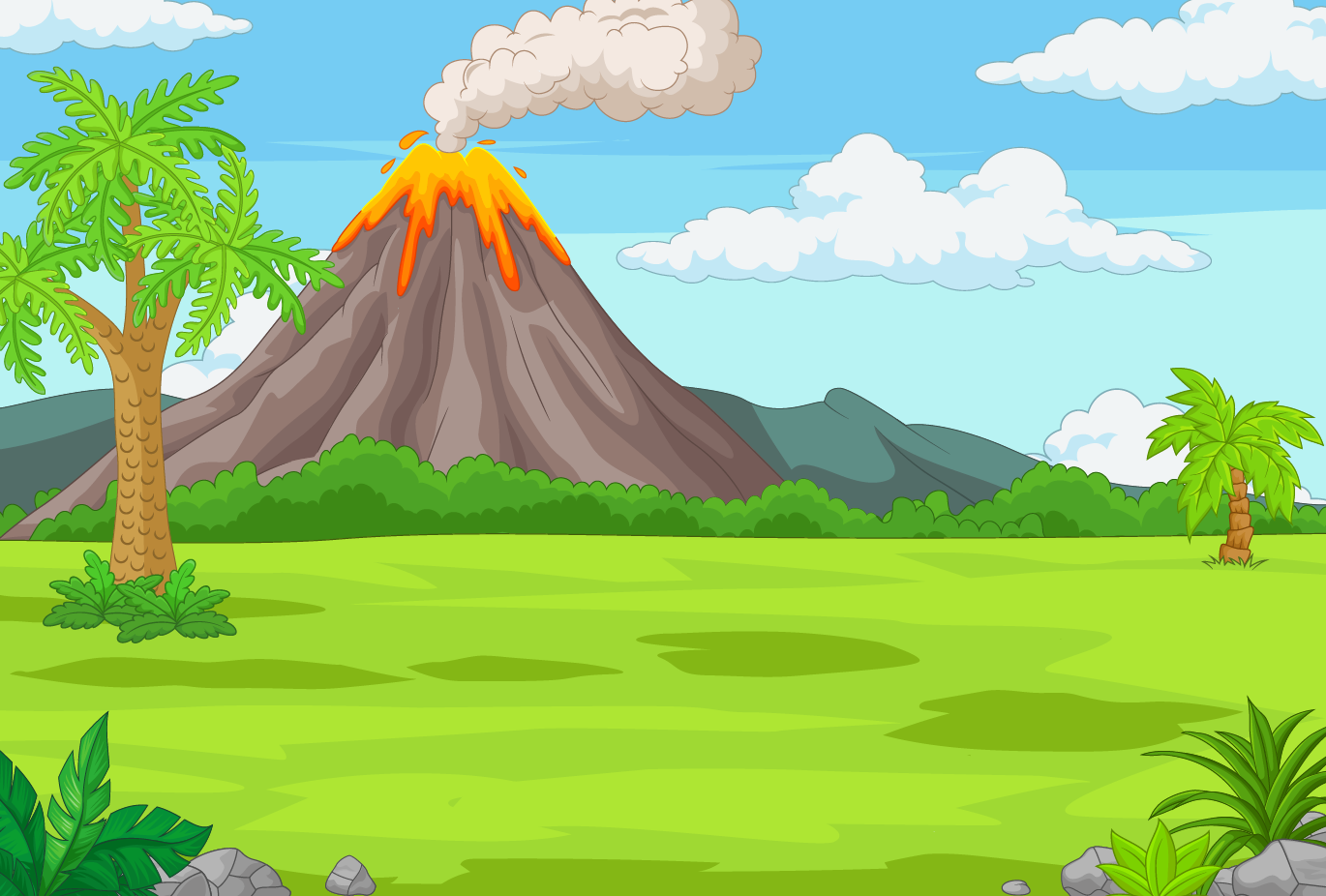 6
Một cửa hàng thực phẩm nhập về 8 190 quả trứng gà và 6 000 quả trứng vịt. Trứng được để trong các vỉ, mỗi vỉ có 30 quả. Hỏi cửa hàng đó đã nhập về tất cả bao nhiêu vỉ trứng?
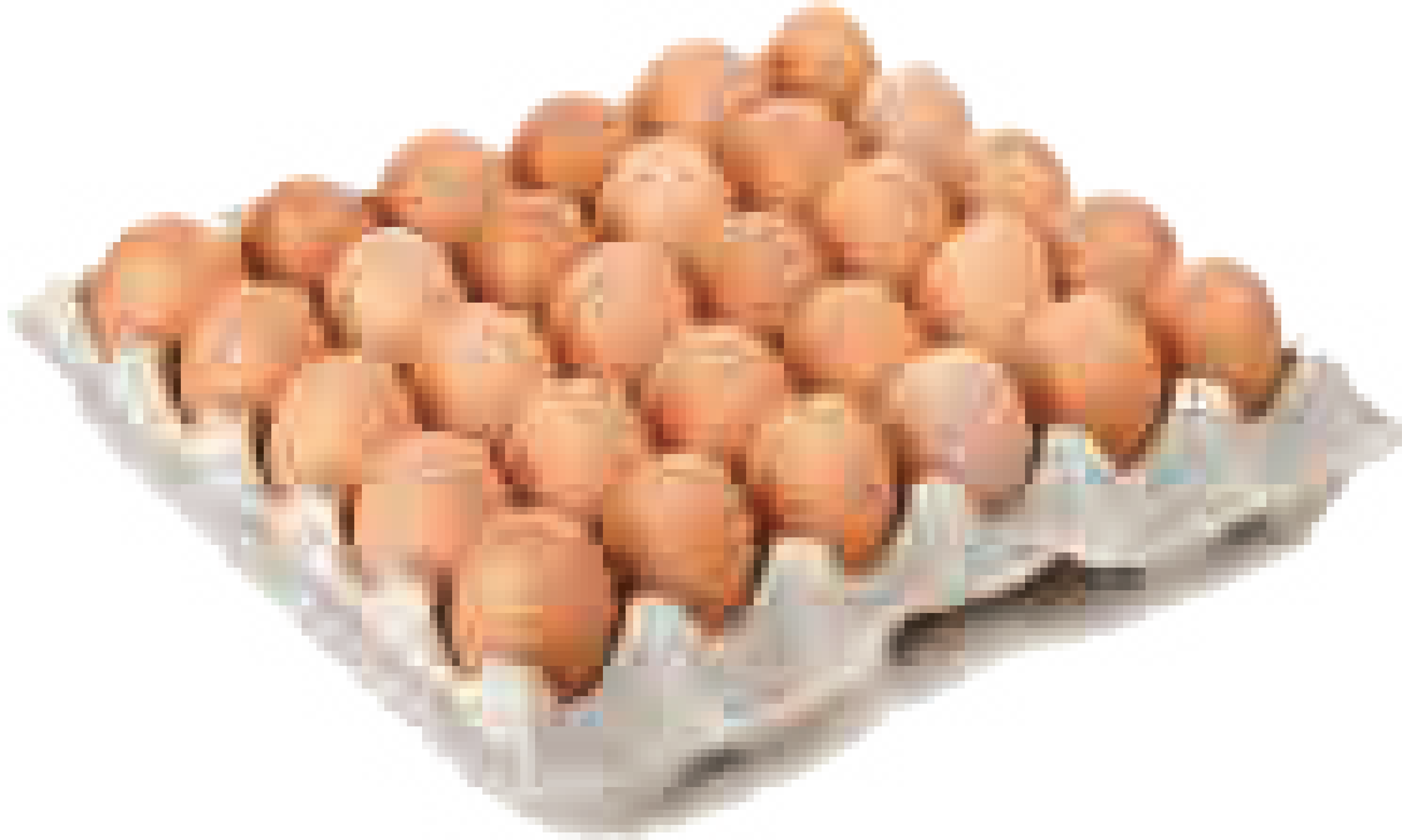 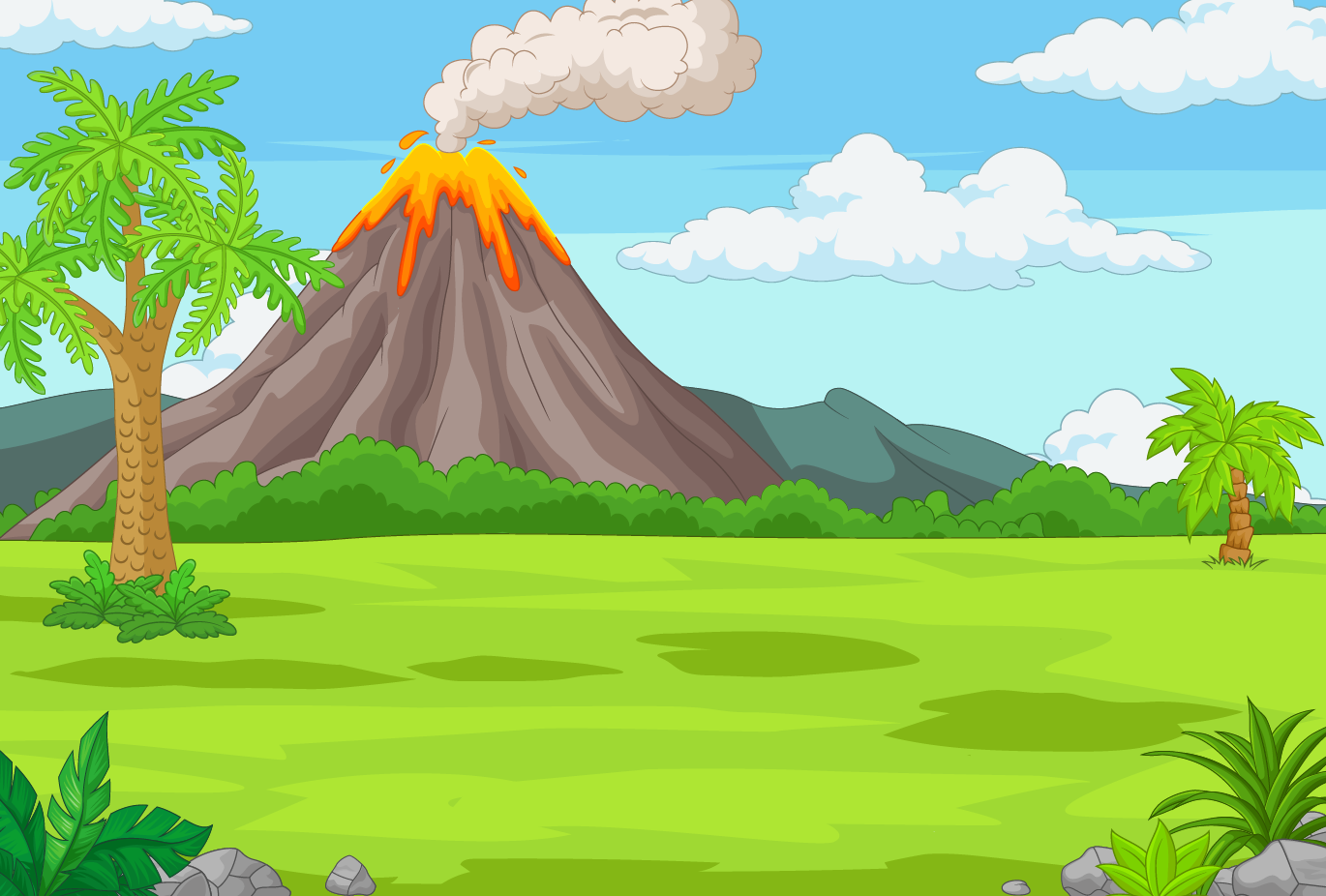 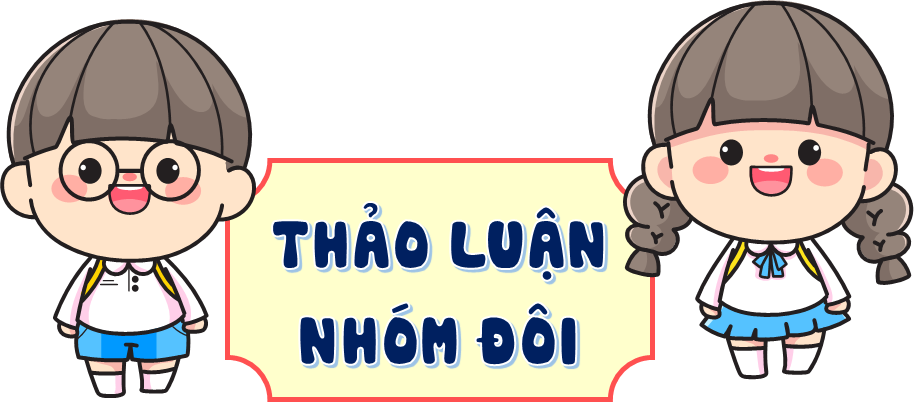 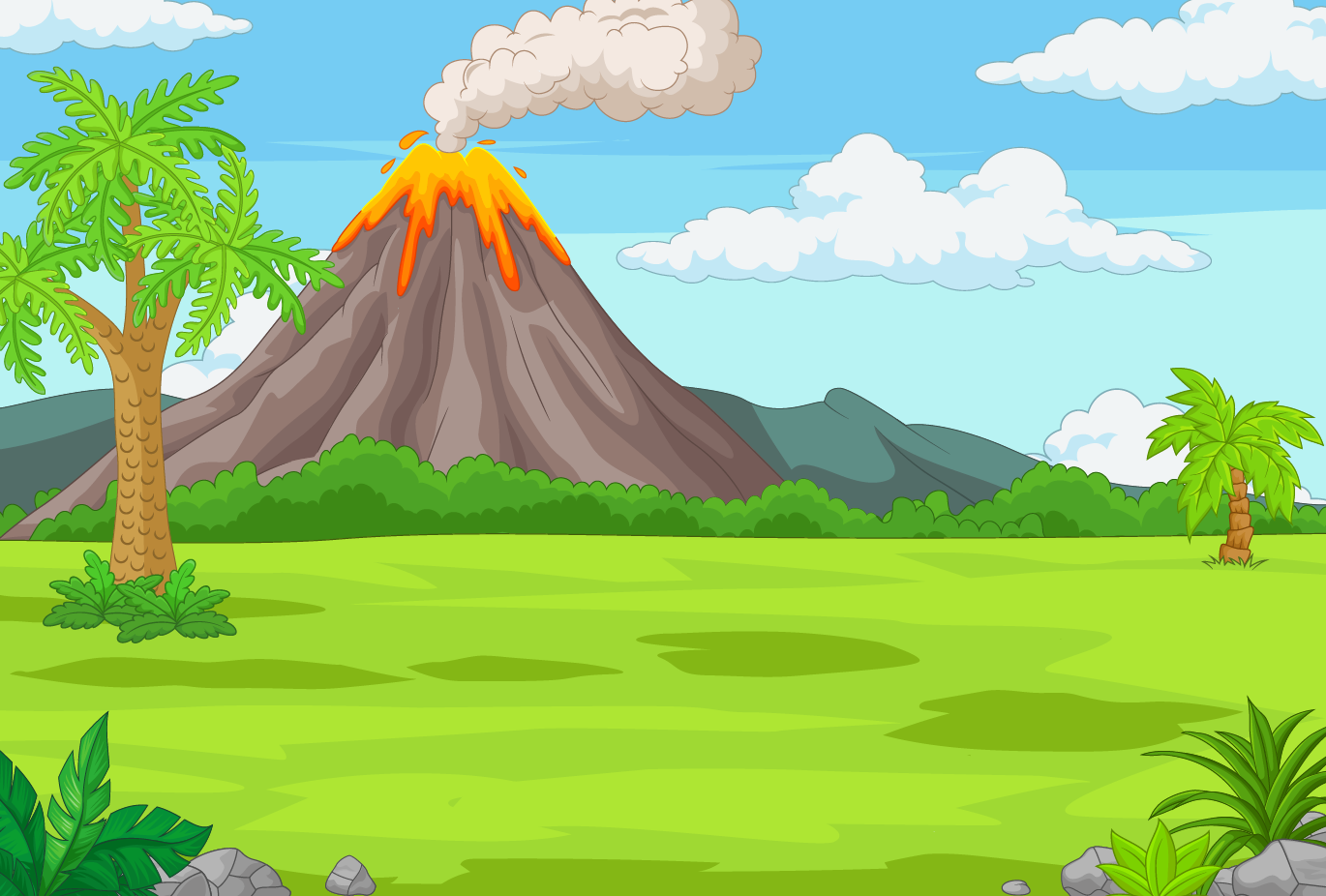 Một cửa hàng thực phẩm nhập về 8 190 quả trứng gà và 6 000 quả trứng vịt. Trứng được để trong các vỉ, mỗi vỉ có 30 quả. Hỏi cửa hàng đó đã nhập về tất cả bao nhiêu vỉ trứng?
6
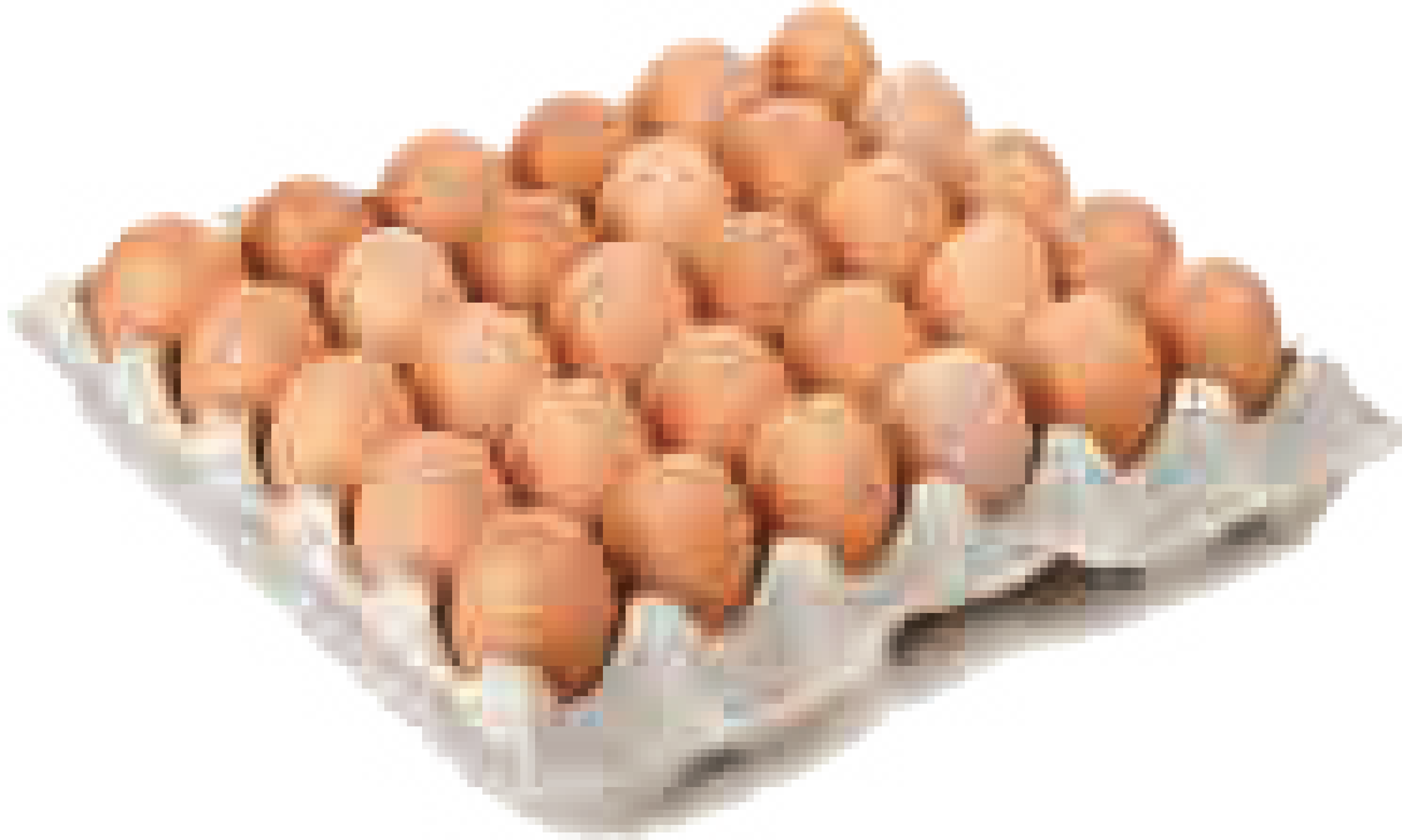 Bài giải
Cửa hàng đó có tất cả số quả trứng là:
8 190 + 6 000 = 14 190 (quả trứng)
Cửa hàng đó đã nhập về tất cả số vỉ trứng là:
14 190 : 30 = 473 (vỉ)
Vậy cửa hàng đó đã nhập về tất cả 473 vỉ trứng
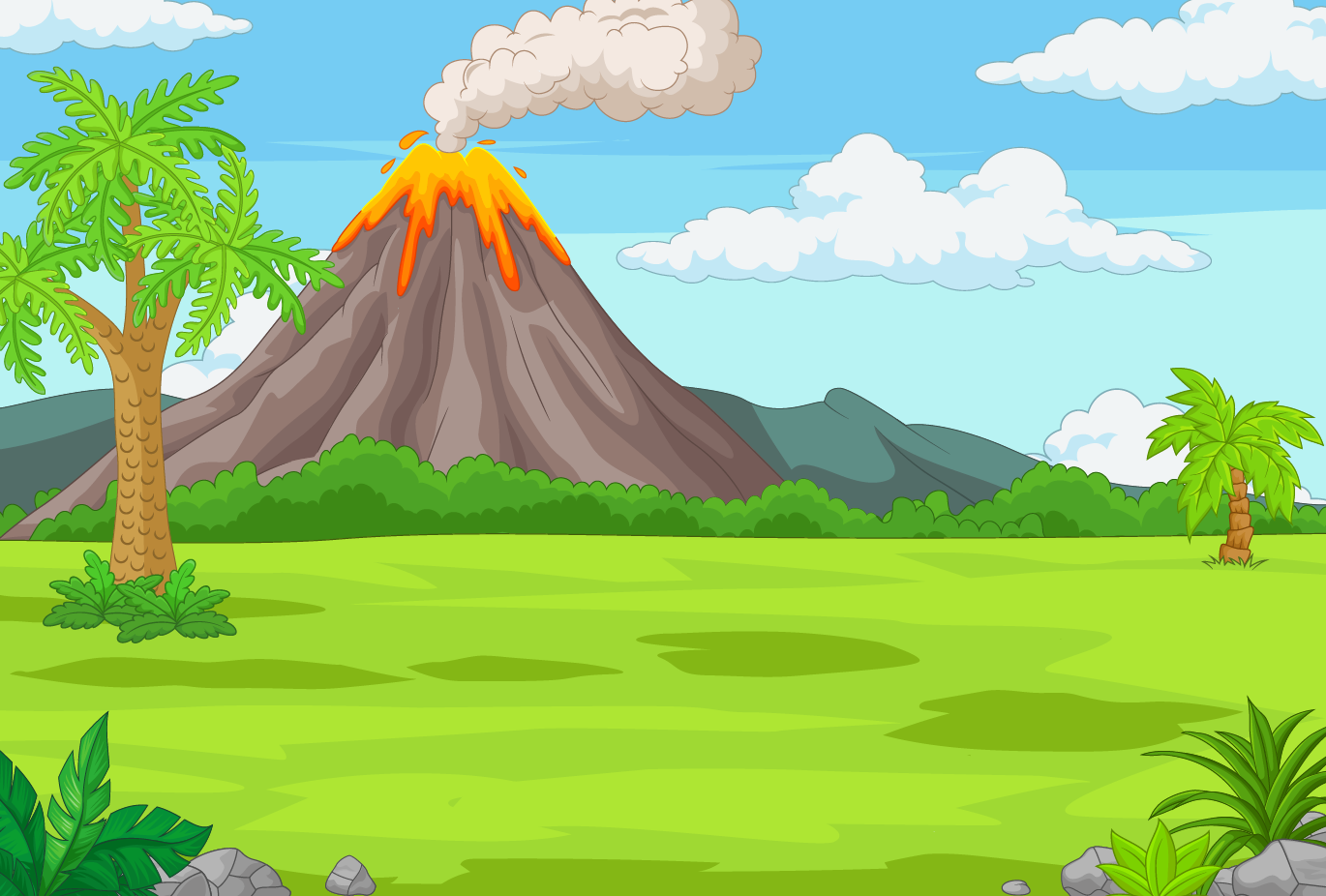 Quan sát hình vẽ dưới đây để thực hiện các mục 
Vui học và Thử thách.
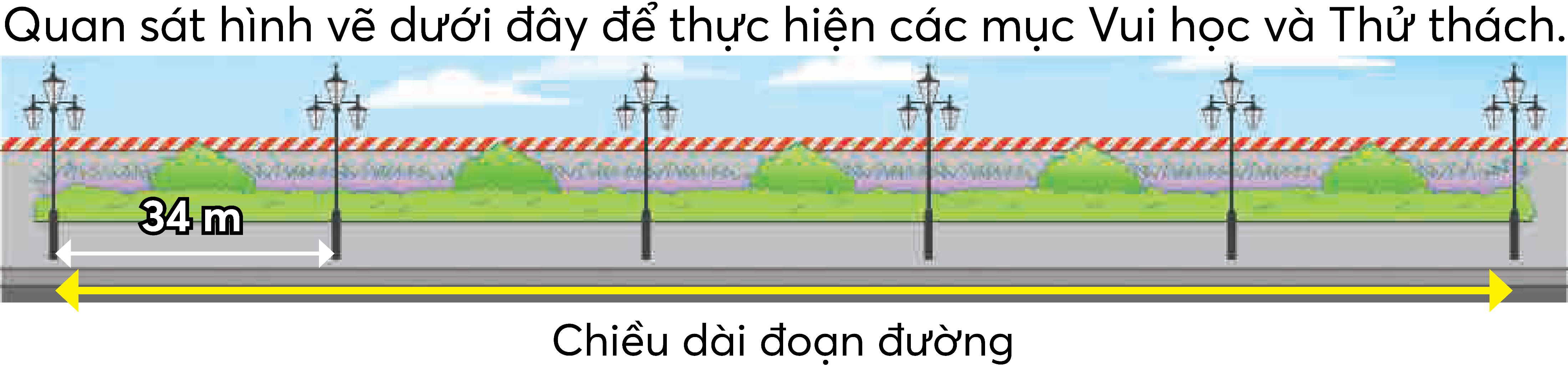 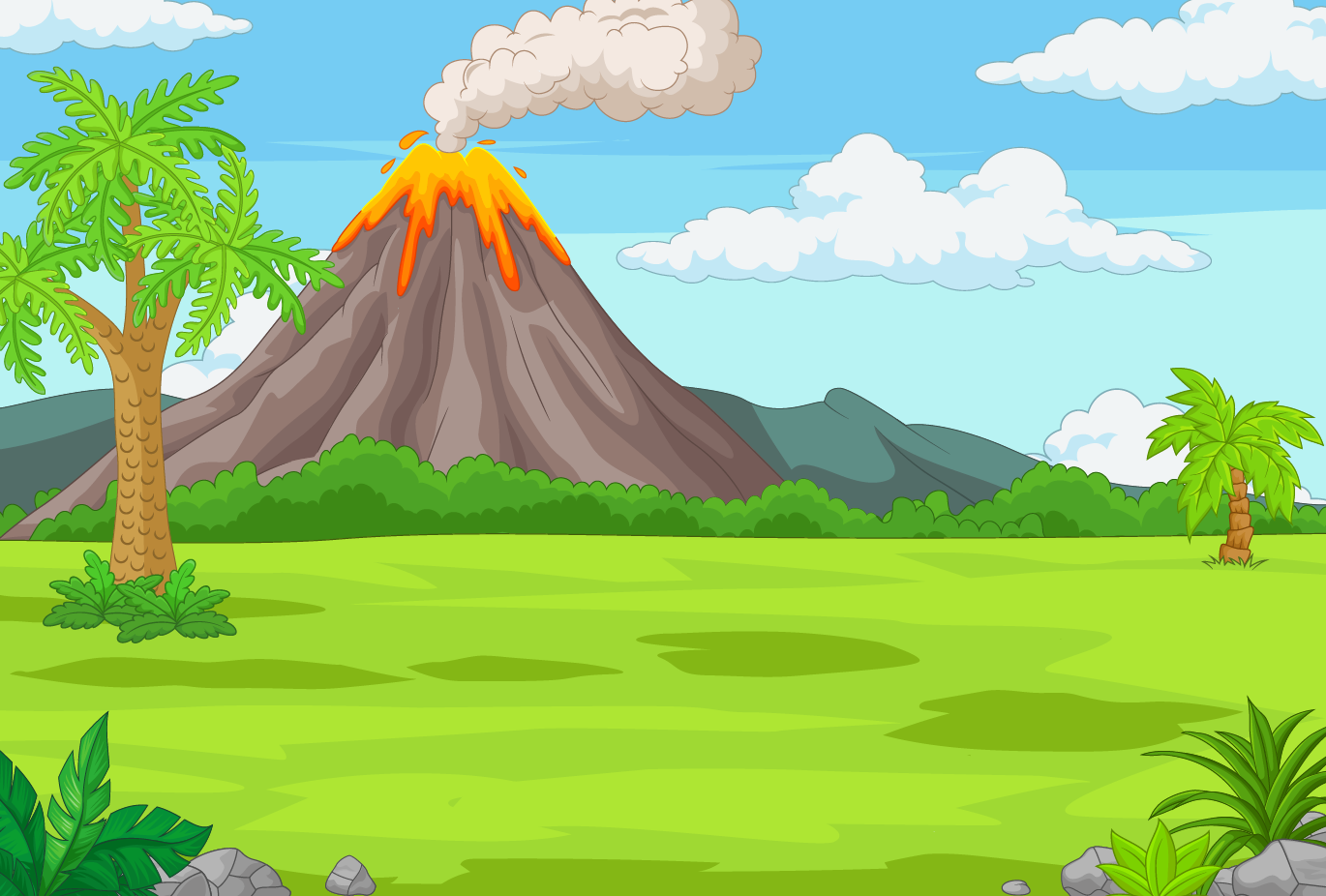 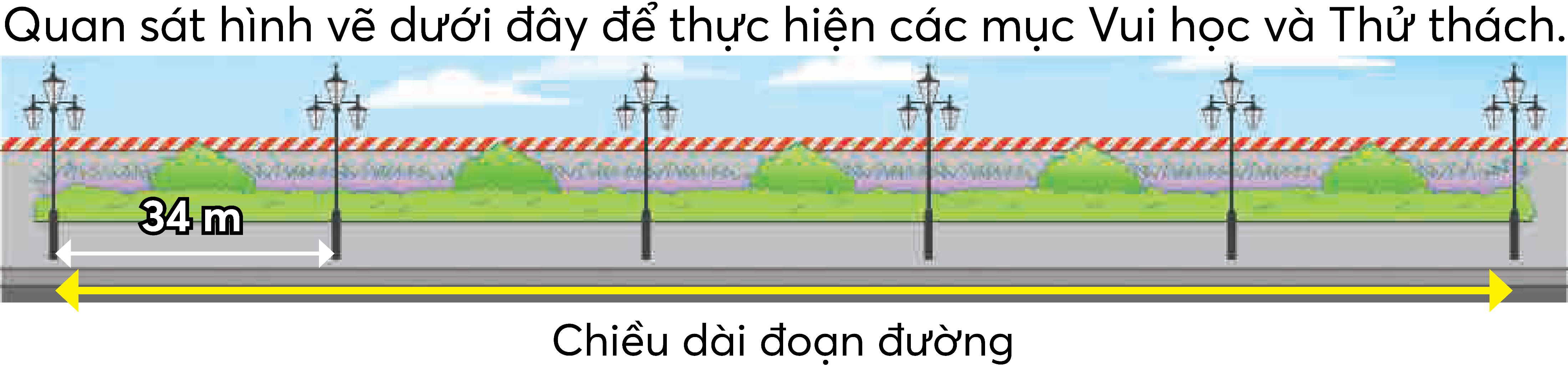 Người ta dựng các cột đèn dọc bên đường đi để chiếu sáng vào ban đêm. Khoảng cách giữa hai cột đèn liền nhau là 34 m. Chiều dài đoạn đường tính từ cột đèn đầu tiên đến cột đèn cuối cùng ở hình vẽ trên là .?. m.
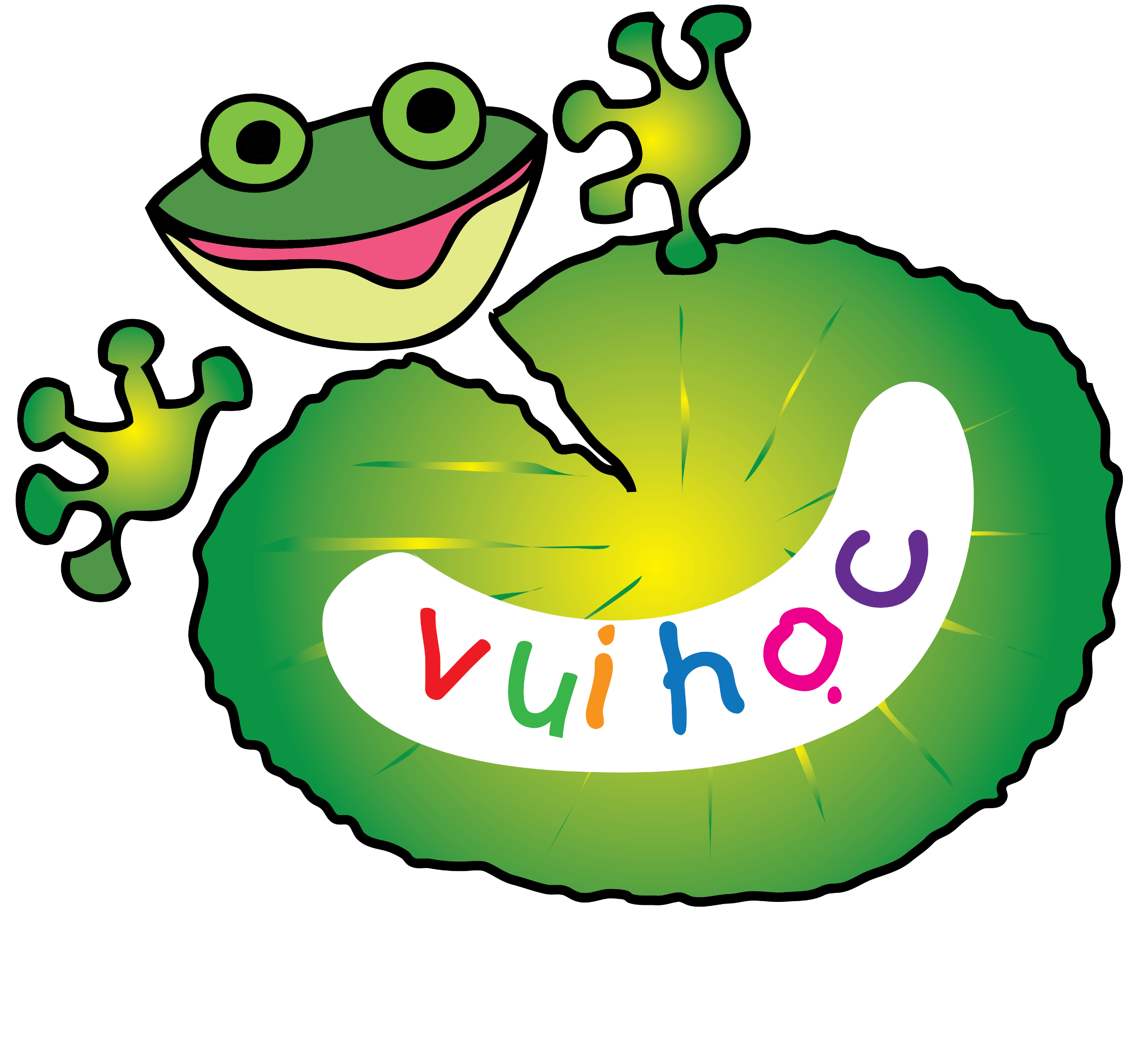 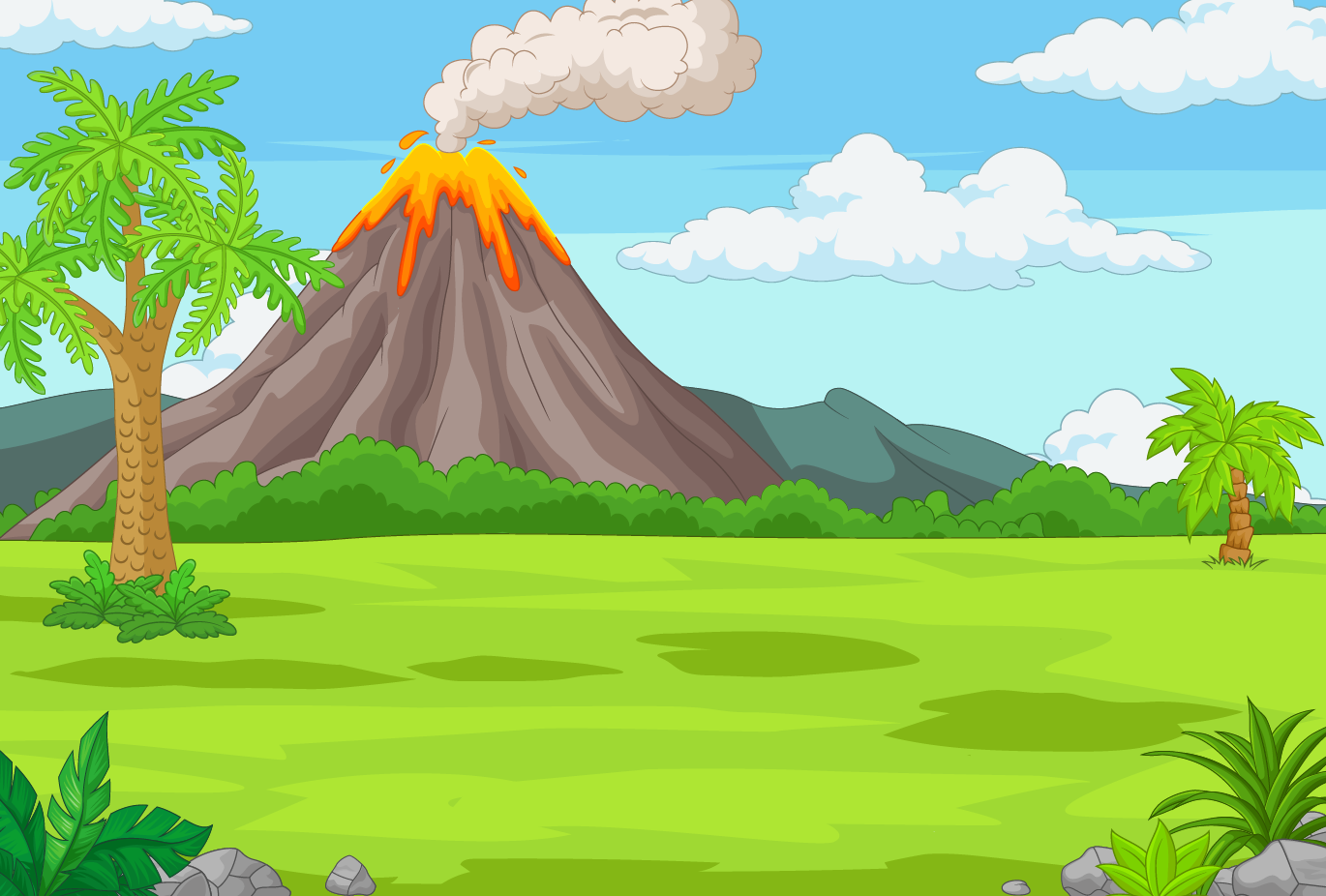 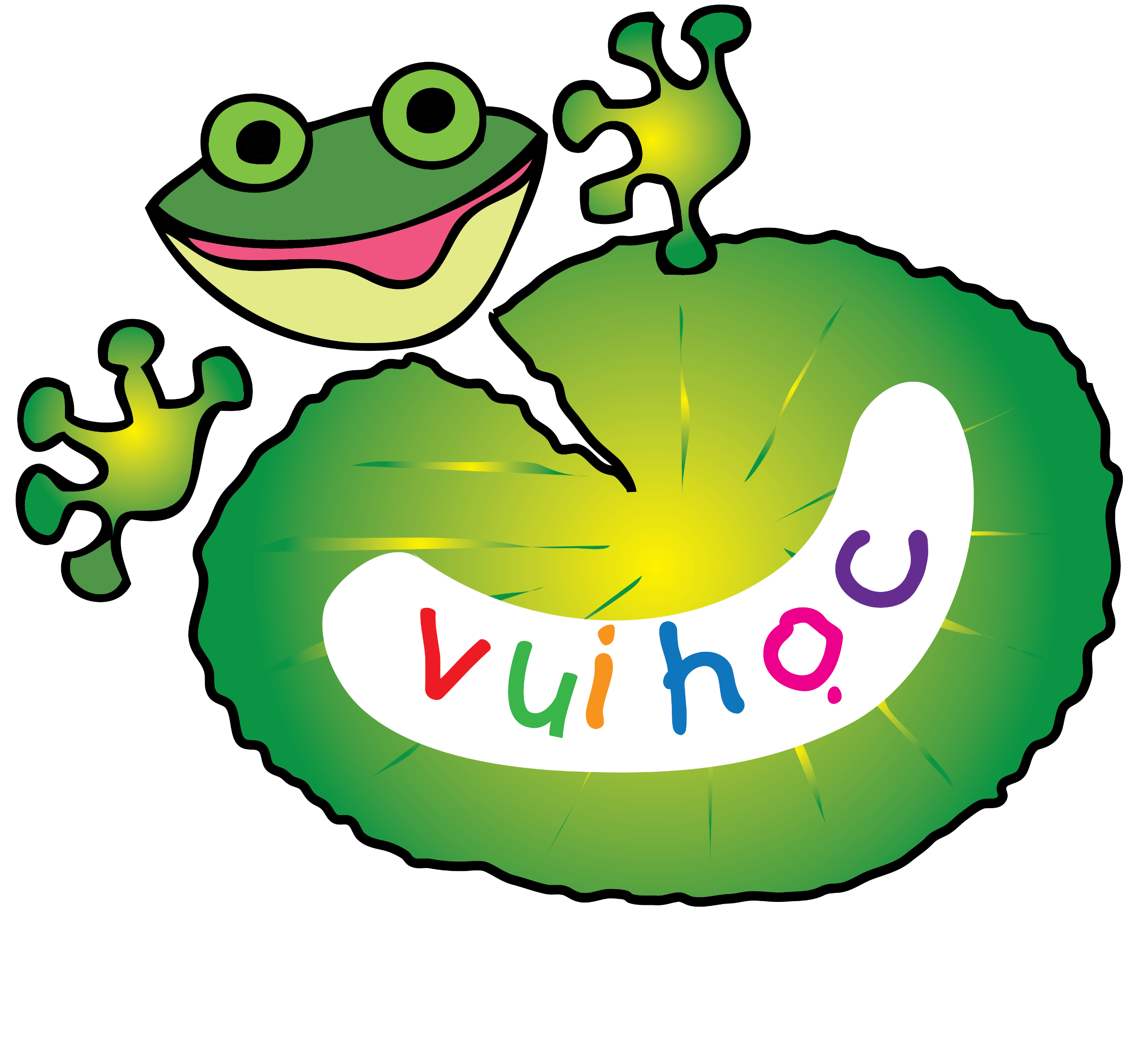 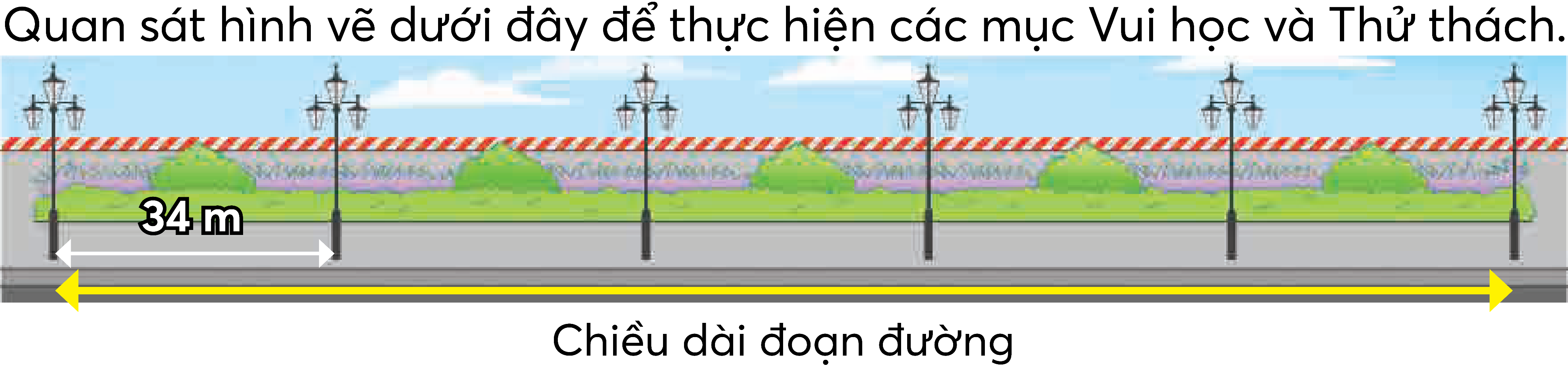 Người ta dựng các cột đèn dọc bên đường đi để chiếu sáng vào ban đêm. Khoảng cách giữa hai cột đèn liền nhau là 34 m. Chiều dài đoạn đường tính từ cột đèn đầu tiên đến cột đèn cuối cùng ở hình vẽ trên là .?. m.
Bài giải
Khoảng cách giữa hai cột đèn liền nhau là 34m. 
Và có 5 khoảng cách giữa hai cột đèn liền nhau như thế
Vậy chiều dài đoạn đường tính từ cột đèn đầu tiên đến cột đèn cuối cùng ở hình vẽ trên là:
34 x 5 = 170 (m)
           Đáp số: 170 (m)
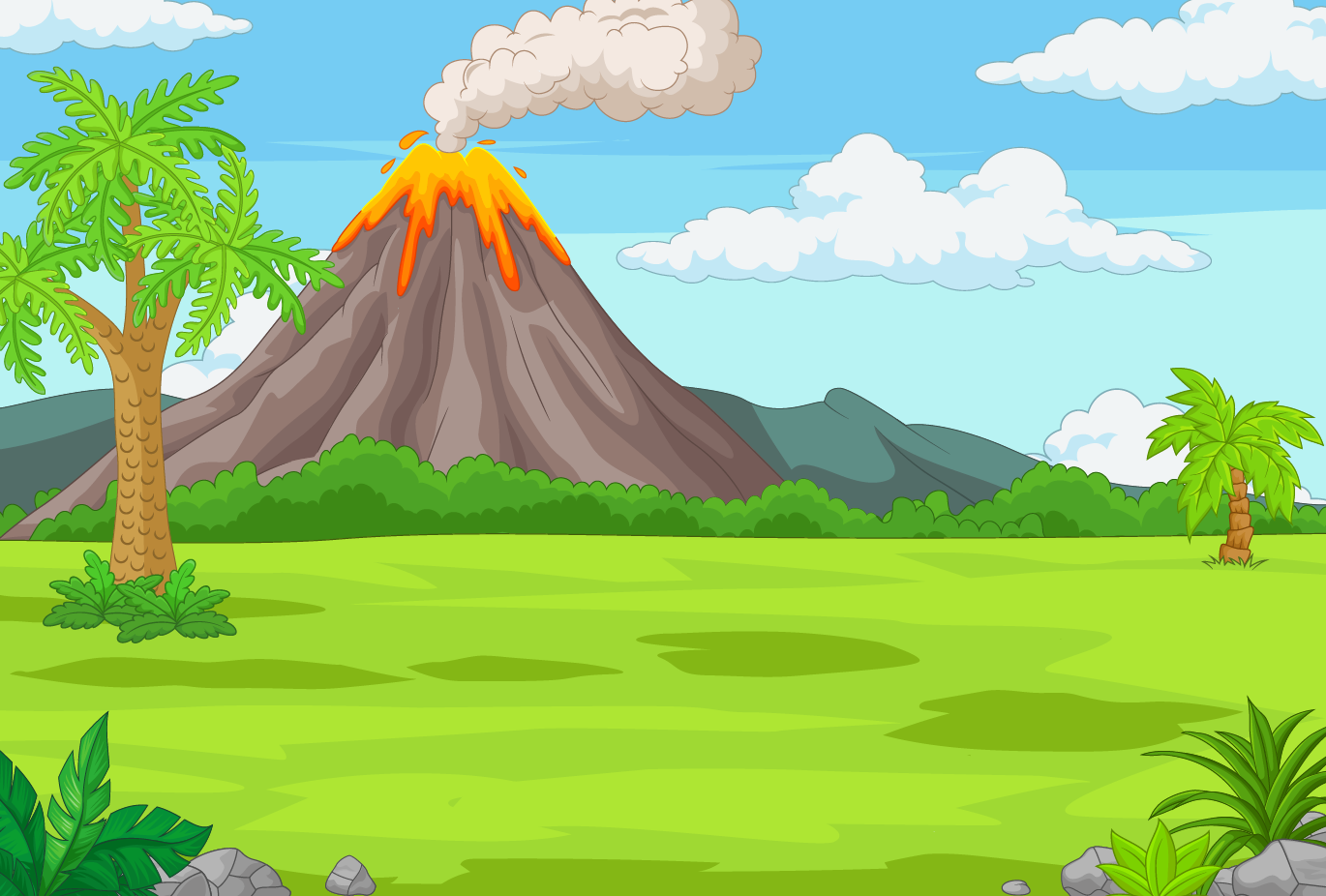 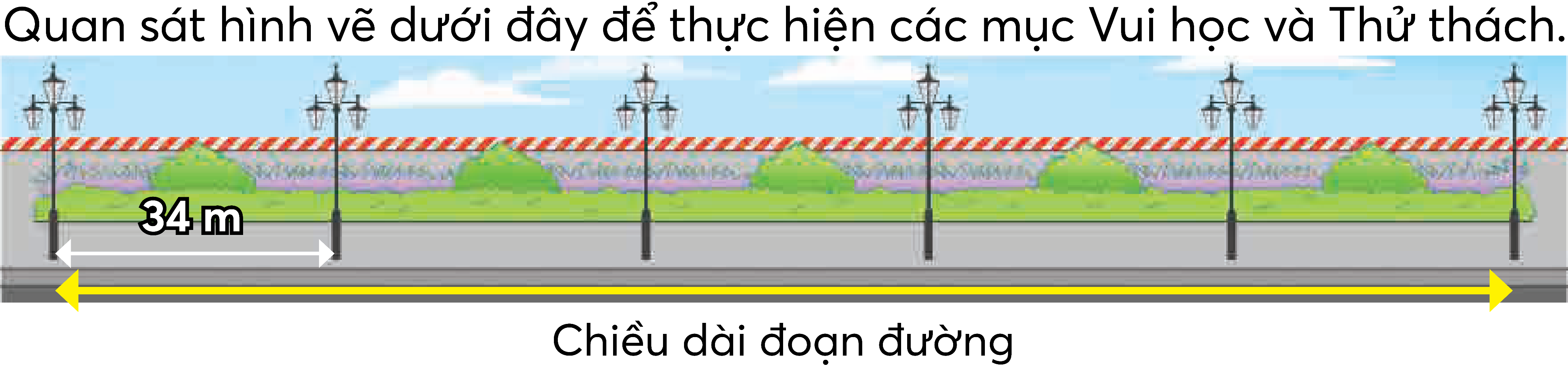 Người ta dựng các cột đèn ở một bên của một đoạn đường. Chiều dài của đoạn đường tính từ cột đèn đầu tiên đến cột đèn cuối cùng là 646 m. Khoảng cách giữa hai cột đèn liền nhau là 34 m. Có .?. cột đèn trên đoạn đường đó.
Bài giải
Số khoảng cách giữa 2 cột đèn liền nhau trên đoạn đường là:
646 : 34 = 19 (khoảng cách)
Số cột đèn để tạo ra 19 khoảng cách  trên đoạn đường đó là:
19 + 1  = 20 (cột đèn)
  Vậy có 20 cột đèn trên đoạn đường đó
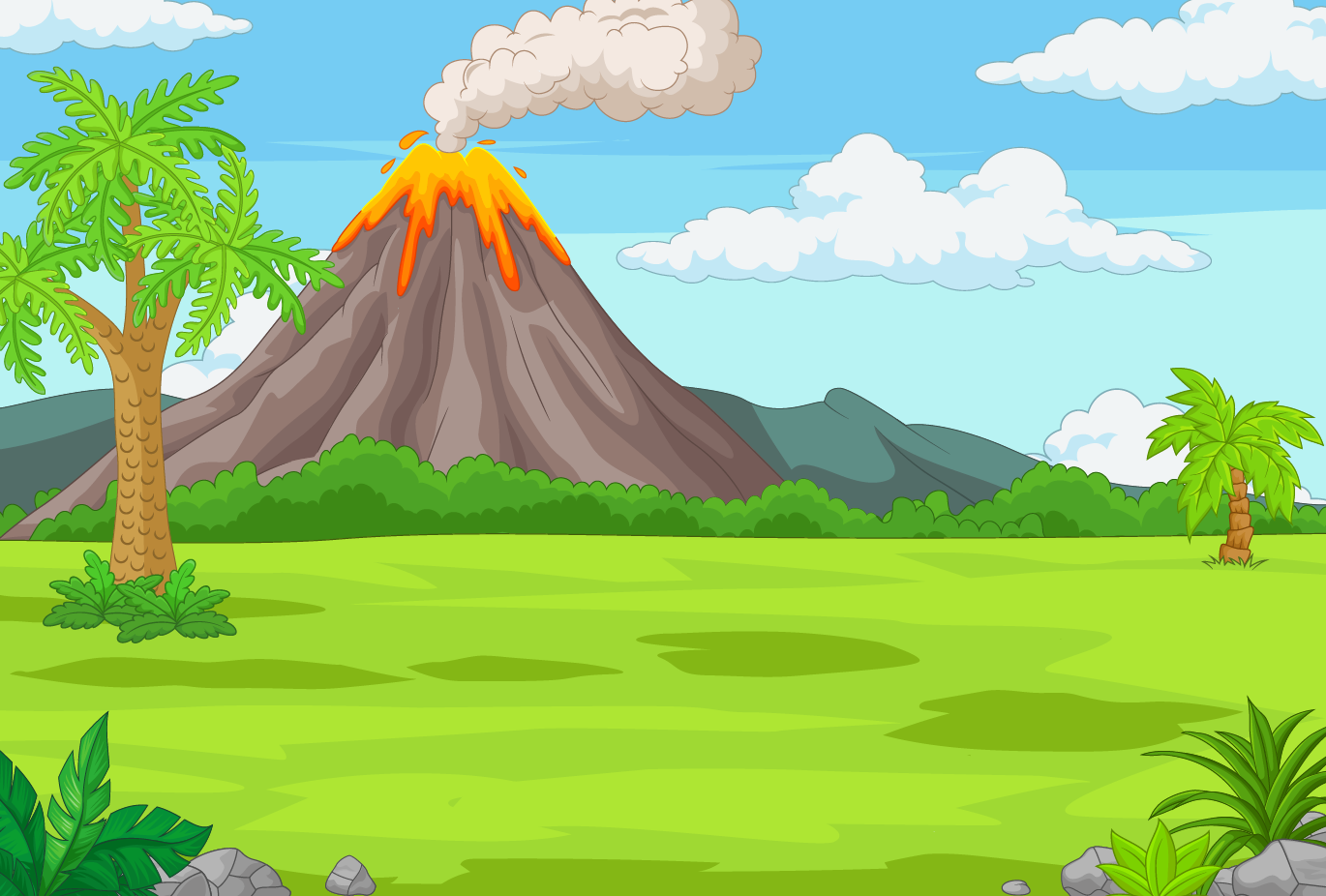 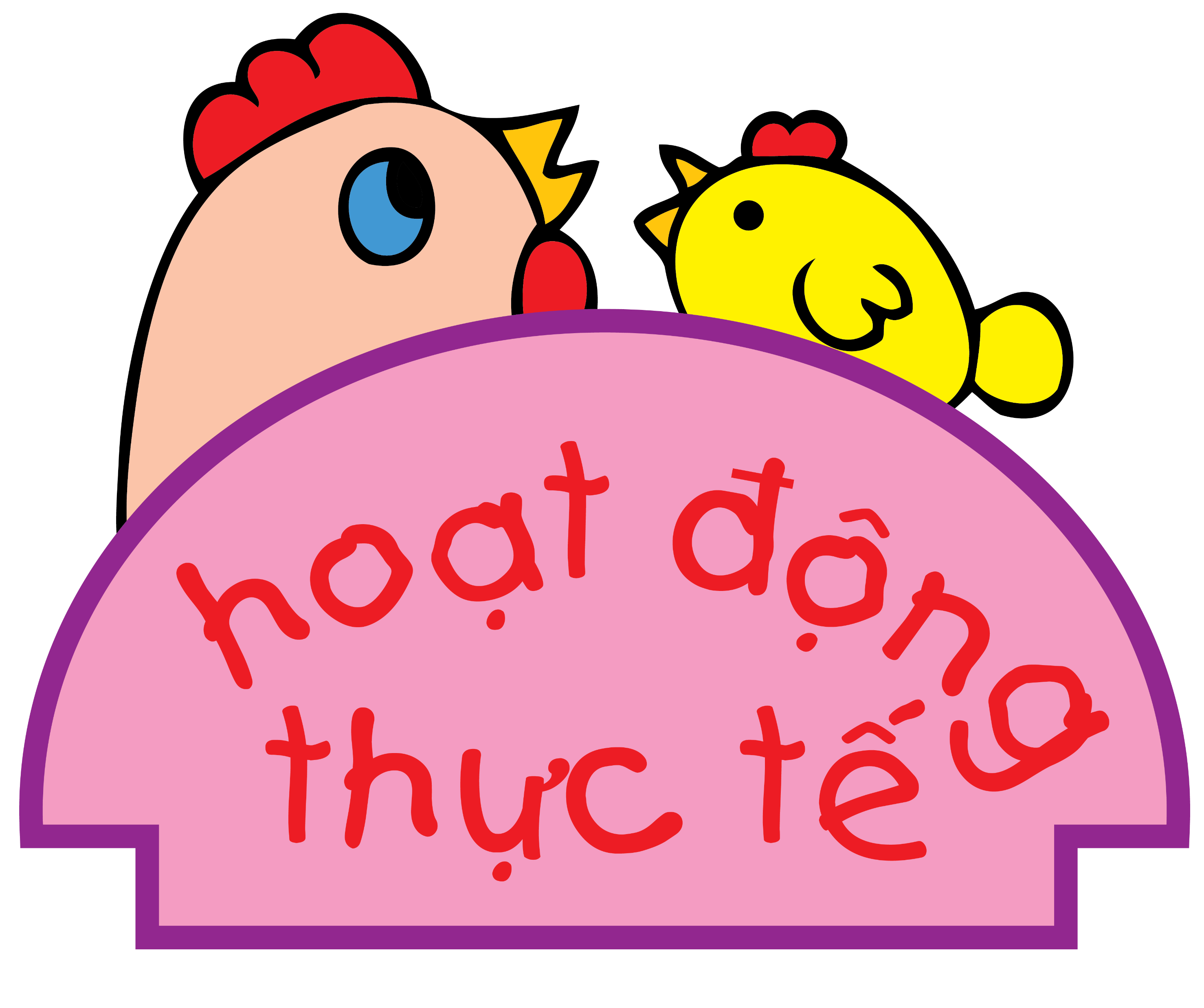 Nếu có dịp, em đếm số cây trồng trên một đoạn đường đến trường. Ước lượng khoảng cách giữa hai cây liền nhau và tính độ dài đoạn đường đó.
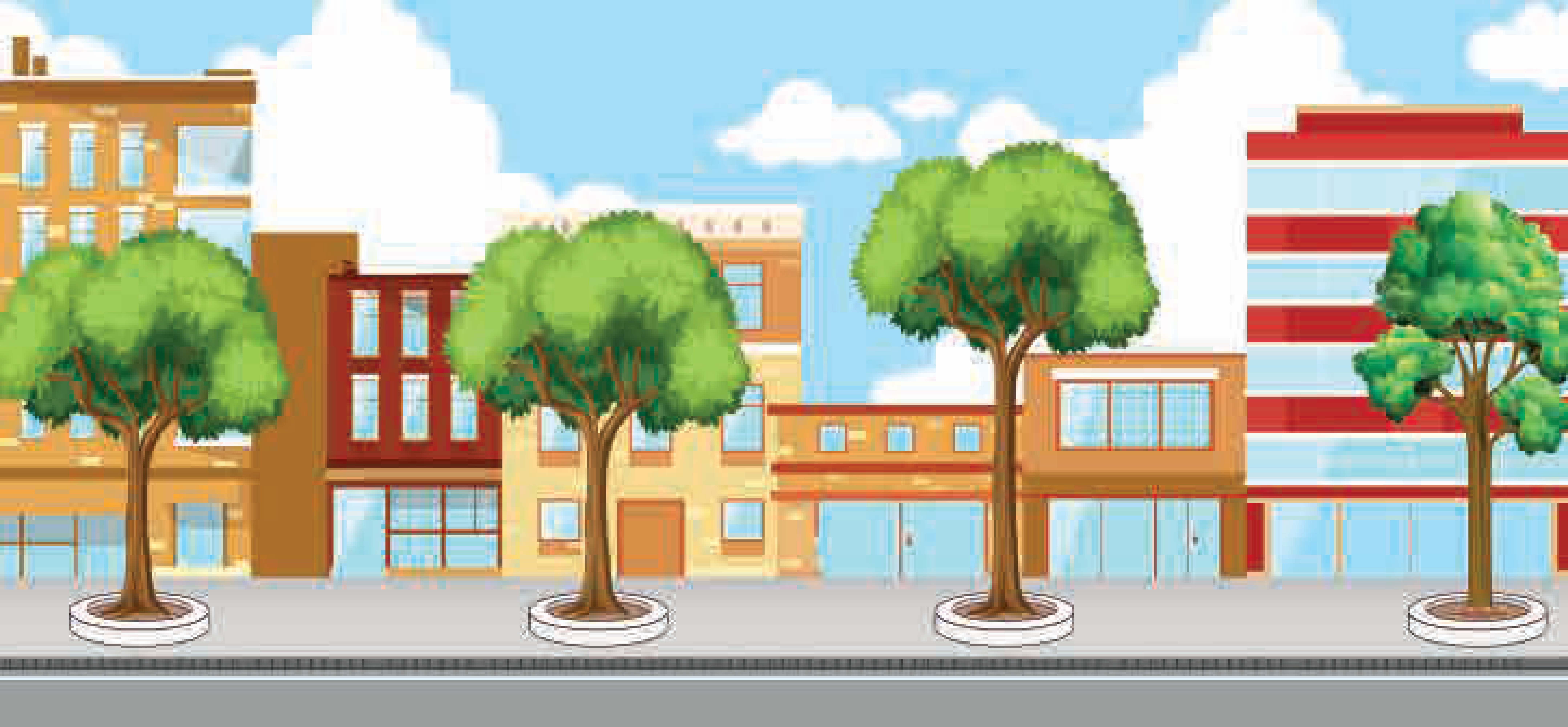 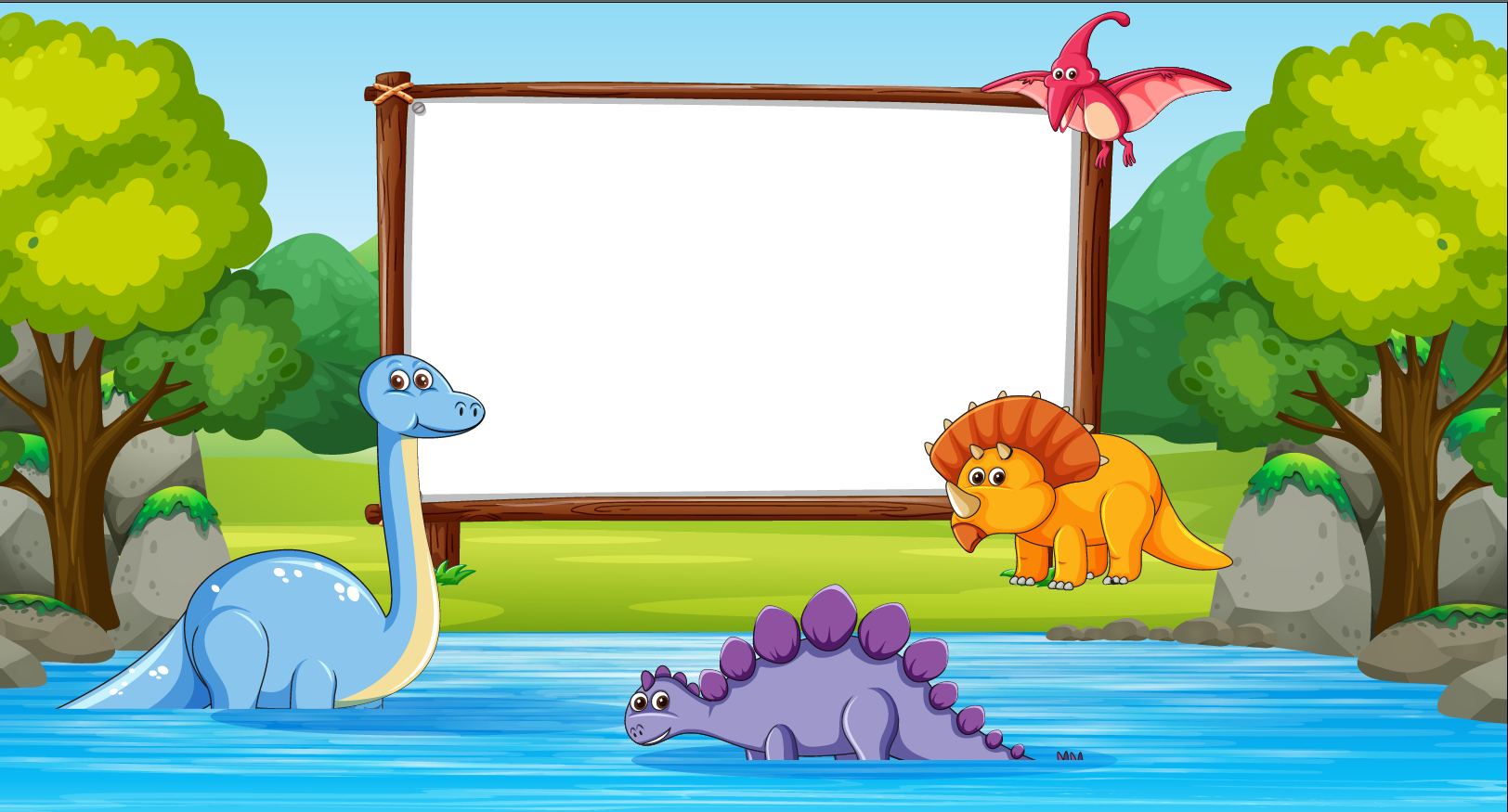 CỦNG CỐ
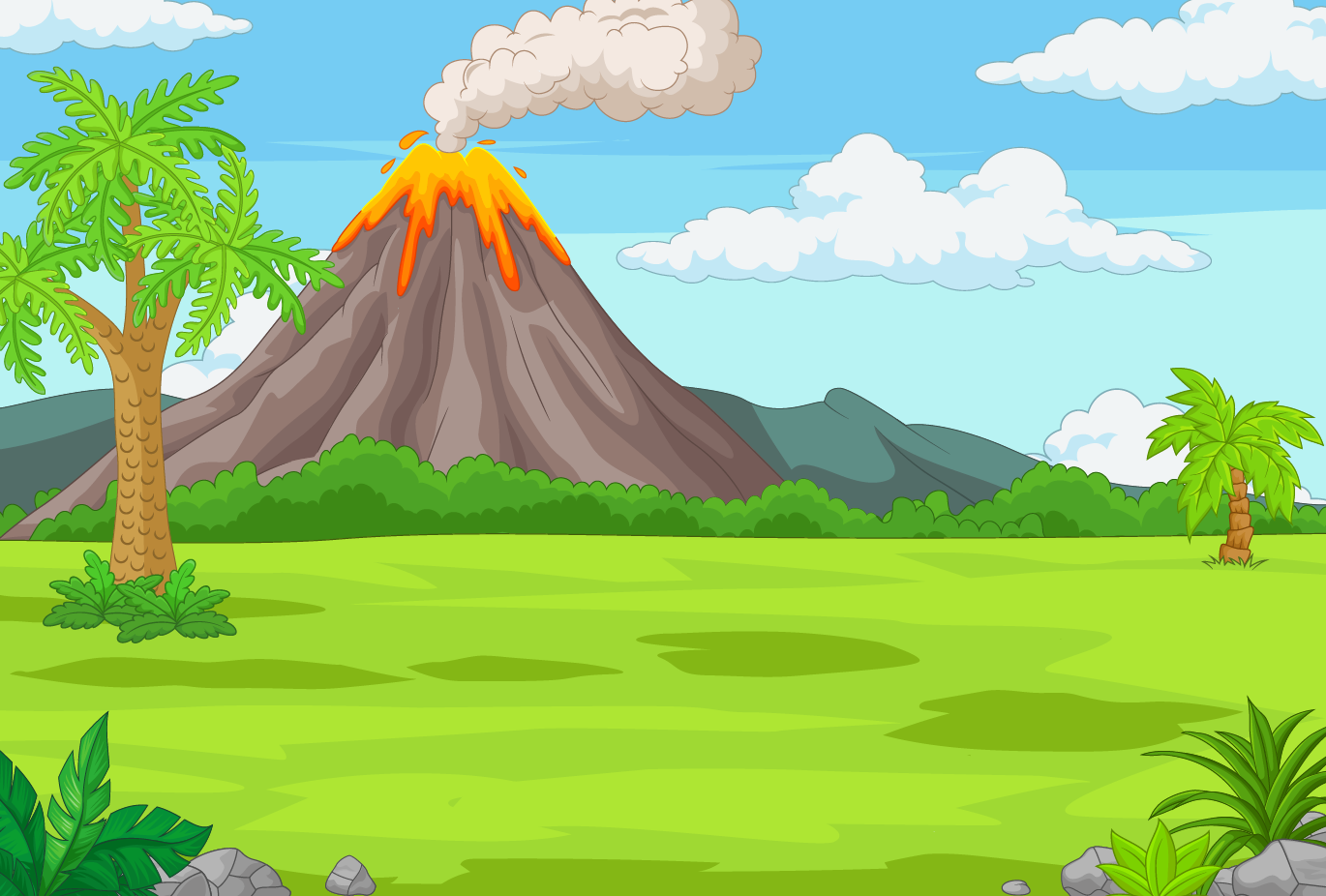 Đúng hay sai?
82
25338
3
0
7
0
3
9
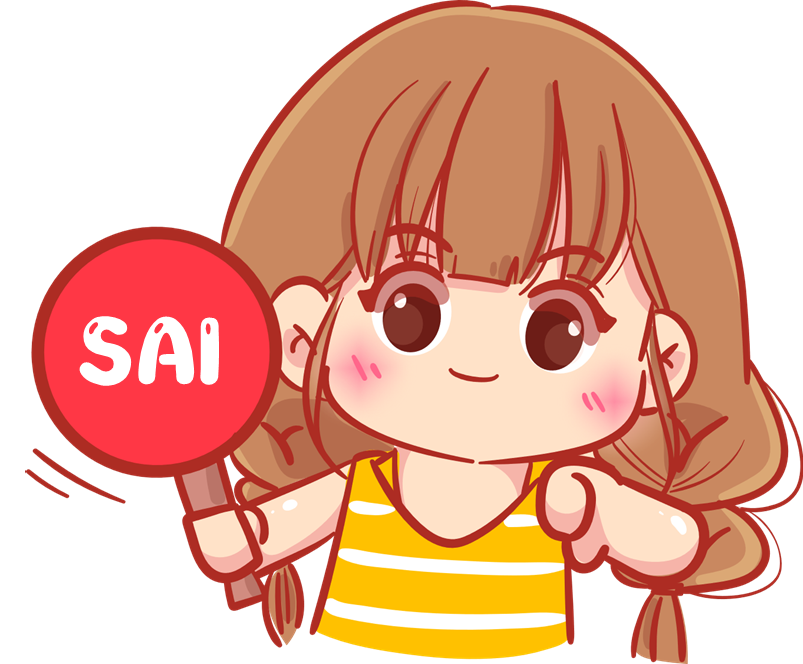 1
8
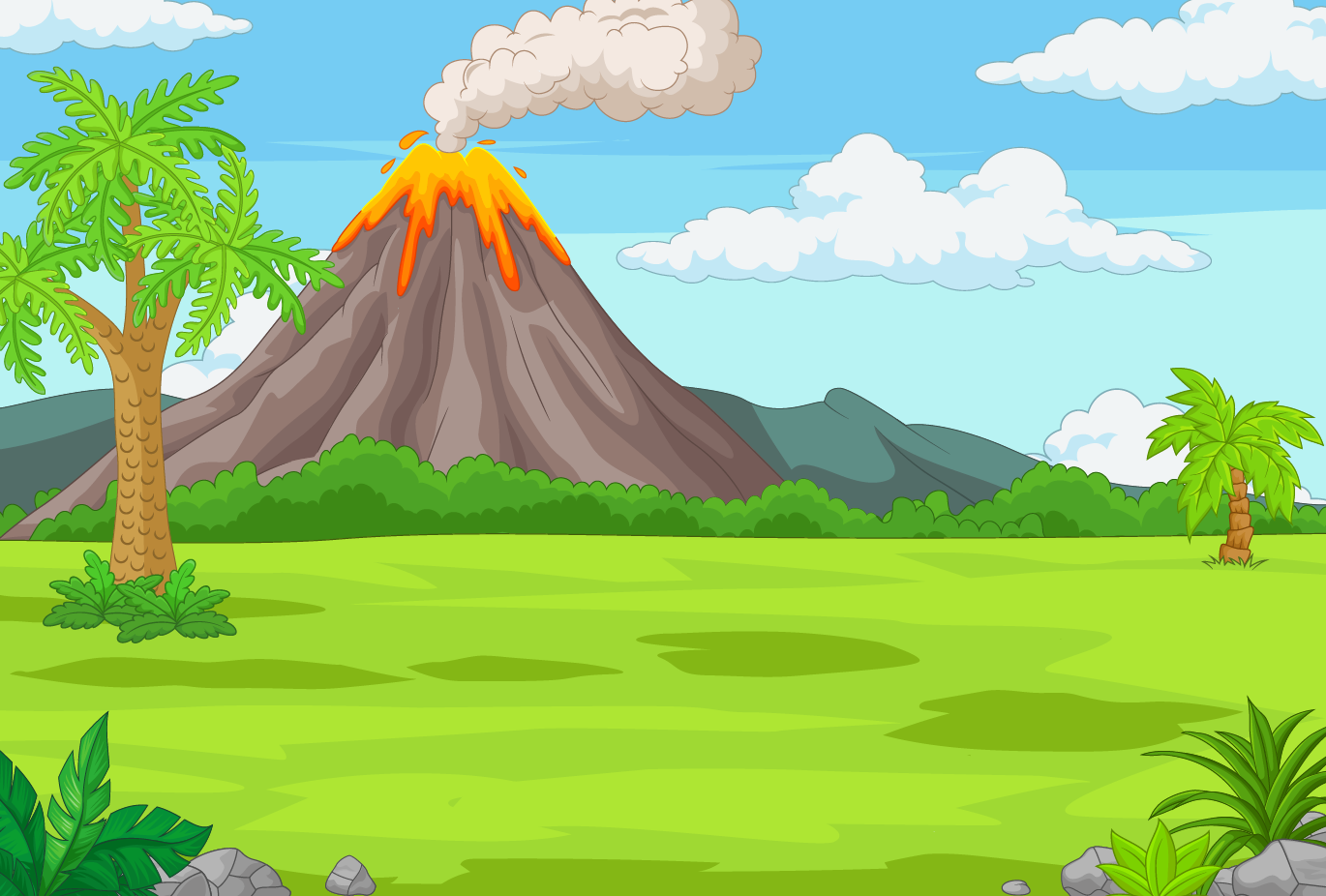 82
25338
3
0
7
0
3
8
9
0
0
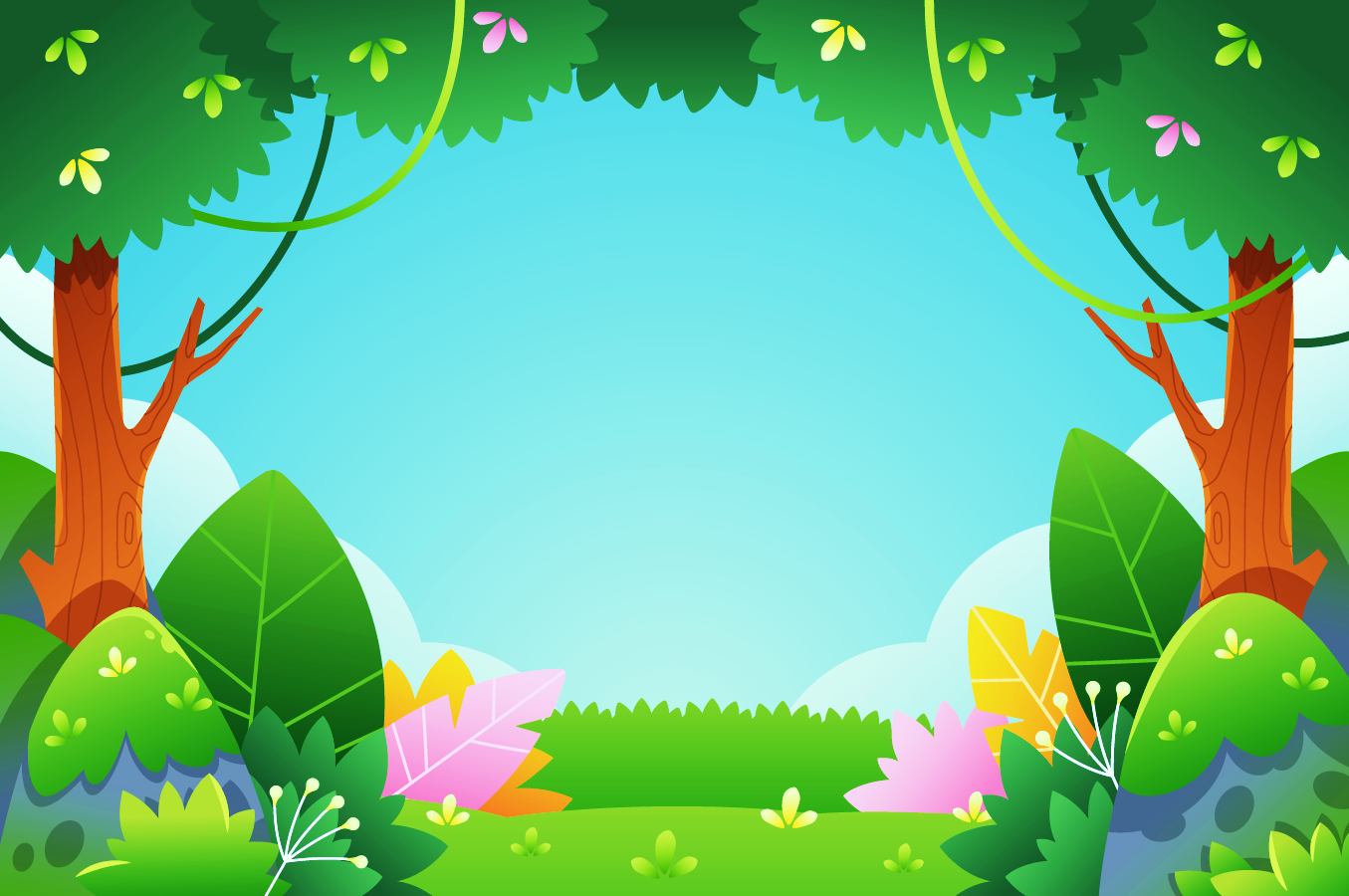 TẠM BIỆT VÀ HẸN GẶP LẠI
TẠM BIỆT VÀ HẸN GẶP LẠI